Results of the 
Burrows-Wheeler Algorithm
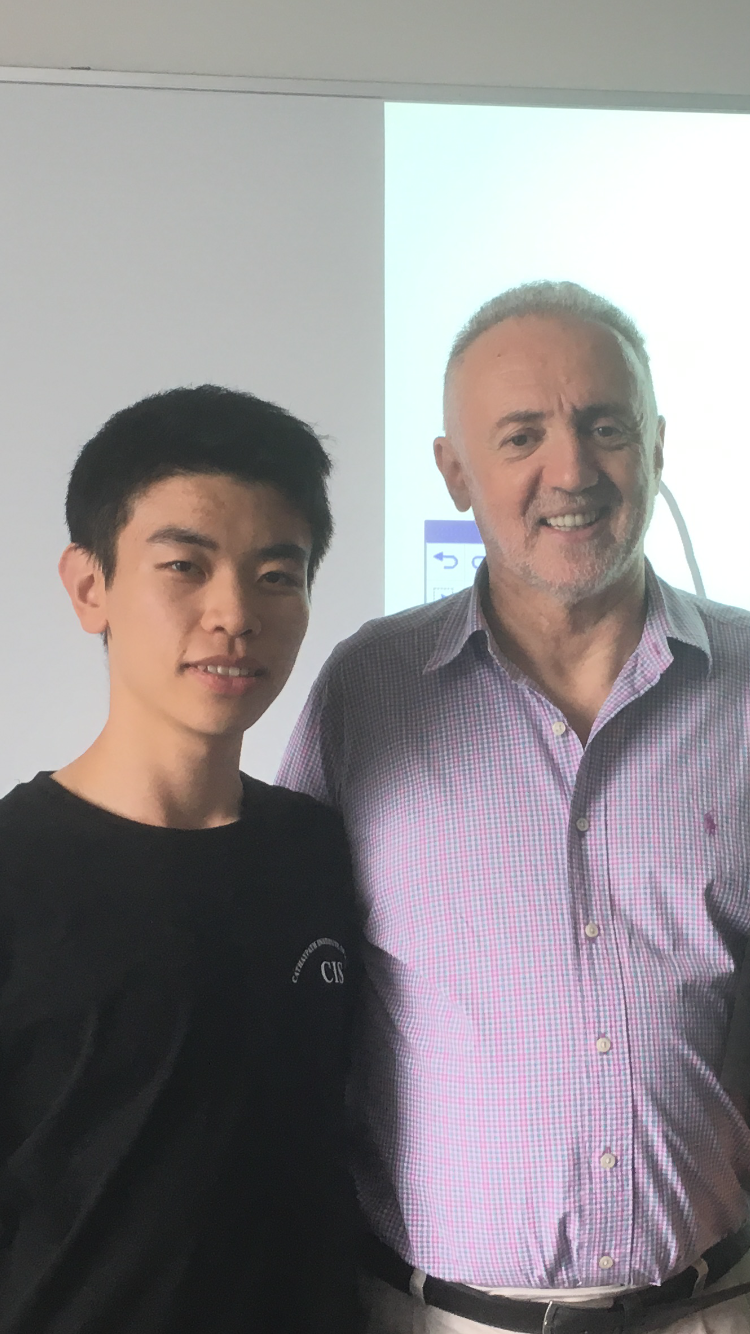 Zichuan Wang (Jack)
Nankai University, China
Content
Hamlet, Shakespeare
The Mathematician, John von Neumann
The Other Tiger, Jorge Luis Borges
Luceafãrul (Evening Star), Mihai Eminescu
The Raven, Edgar Alan Poe
DNA Sequences-TP53
DNA Sequences-Promoter
Summary
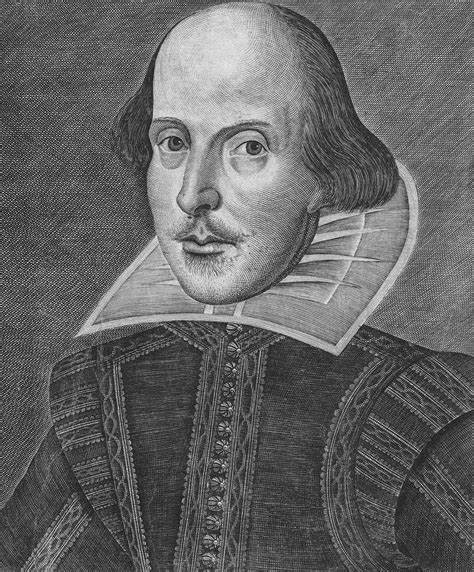 Hamlet, Shakespeare
Act 1, Scene 1
FRANCISCO at his post. Enter to him BERNARDO
BERNARDO
Who's there?
FRANCISCO
Nay, answer me: stand, and unfold yourself.
BERNARDO
Long live the king!
FRANCISCO
Bernardo?
BERNARDO
He.
FRANCISCO
You come most carefully upon your hour.
BERNARDO
'Tis now struck twelve; get thee to bed, Francisco.
FRANCISCO
For this relief much thanks: 'tis bitter cold,
And I am sick at heart.
BERNARDO
Have you had quiet guard?
FRANCISCO
Not a mouse stirring.
BERNARDO
Well, good night.
If you do meet Horatio and Marcellus,
The rivals of my watch, bid them make haste.
FRANCISCO
I think I hear them. Stand, ho! Who's there?
Enter HORATIO and MARCELLUS
...
Text: http://shakespeare.mit.edu/hamlet/index.html
Image: https://viewpoints.iu.edu/art-at-iu/feed/atom/
Preprocessing
Letters only
Lower case only
First 1001 letters (with $)
bernardowhostherefrancisconayanswermestandandunfoldyourselfbernardolonglivetheking
franciscobernardobernardohefranciscoyoucomemostcarefullyuponyourhourbernardotisno
wstrucktwelvegettheetobedfranciscofranciscoforthisreliefmuchthankstisbittercoldandiamsic
katheartbernardohaveyouhadquietguardfrancisconotamousestirringbernardowellgoodnigh
tifyoudomeethoratioandmarcellustherivalsofmywatchbidthemmakehastefranciscoithinkihea
rthemstandhowhosthereenterhoratioandmarcellushoratiofriendstothisgroundmarcellusandl
iegementothedanefranciscogiveyougoodnightmarcellusofarewellhonestsoldierwhohathrelie
vedyoufranciscobernardohasmyplacegiveyougoodnightexitmarcellushollabernardobernard
osaywhatishoratiotherehoratioapieceofhimbernardowelcomehoratiowelcomegoodmarcellu
smarcelluswhathasthisthingappeardagaintonightbernardoihaveseennothingmarcellushorati
osaystisbutourfantasyandwillnotletbelieftakeholdofhimtouchingthisdreadedsighttwiceseeno
fusthereforeihaveentreatedhimalongwithustowatchtheminutesofthisnightthatifagainth$
Frequency of Letters
Frequency of Letters-Original Text
Transformation
139 letters repeat 529 times in total
Max number of repeats: 14 (a and e)
hllehfdggmtmvtirrrrrrrrrttdsoodydhyfogmmmmmmmmeunnnnnnnnnnnncfeehhhtwwehkhhrrrrrrrhhhhnssotoaototformg$hsstarrrrrrrreituutnnnnnnnnniussssssrllusssrlneaerennlnnnonooorrlrrrrrurrrrraseninnelrphhrihbtdvssrvmhirntrhirivcmkkrmrhwwsrbrwwccccccccwghhmhieeemecthhhhthwbbbbbbbbbbbbivctmsnliveegirtvvvirolooeoneoguodeeedeoeoeoiaanneeniiiiiieonneulusntntutoetwotwiioctittotttttttttdffttcttttttweslrtesssewwrdtggccggggtdwsbplllrdulttnnnnnseokwhhhhrkhhhaamttttttttttccccccccchhththhowxbrlggcaanenclpeeooootelleedegoeeieeeeeeeeuloaallllllllelmidtdgdtdsiooooereeeaaeifsfrrrrrrrrrrrroaaaaaaaaaaaaauaaeaaaouiiioiioodddsiaeeonlsaaeiieeioiiitccddoooosedsccisncdhdddccshfhddcccchlltcpgggghhhhhhhffidmhhntintdntyyyyyyrhtyymtiddhdncpayuadfffffffffooooooouaaaaaaaaeaaaaaaaaaaaaaadteeeaeoshaueufreeeeeeeeeeeeeegiuaaoteuooiiiiiiiiiiiieeruiuuuimduaiiuletiemoaououiaekyduwenuafossnerhsaaastnuhenhataotehdrsssossoigofrseaiahaaaaaaasssaooihennsmusnssihehktgomrooooooqfodyoooololllllflhlnbiealaiiiayooooetssyrootdgoesaofdeeendmalma
red: some continuous      repeated sequences

yellow: sequences with the max number of repeats
Distribution of Splits
Only consider splits with more than one letters in a row.
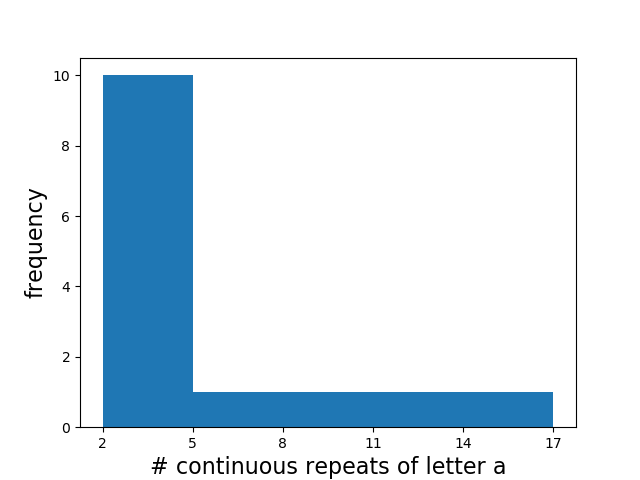 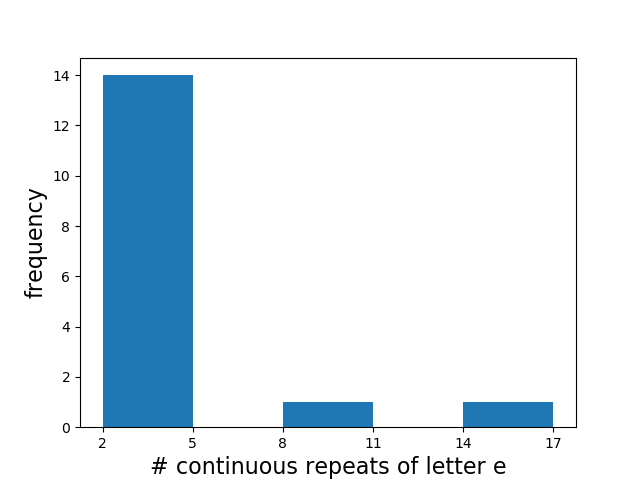 Distribution of Splits
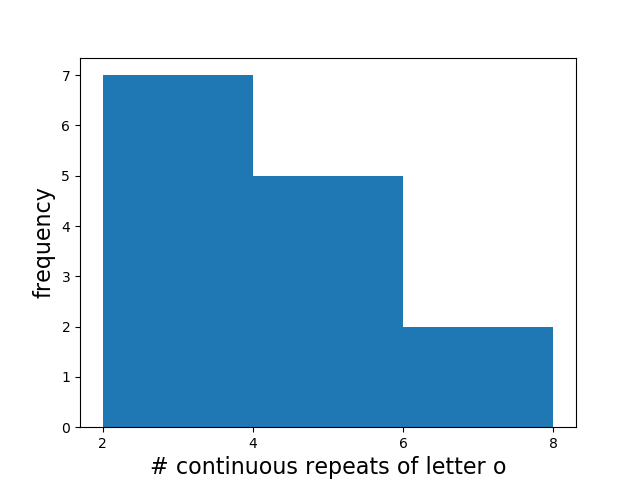 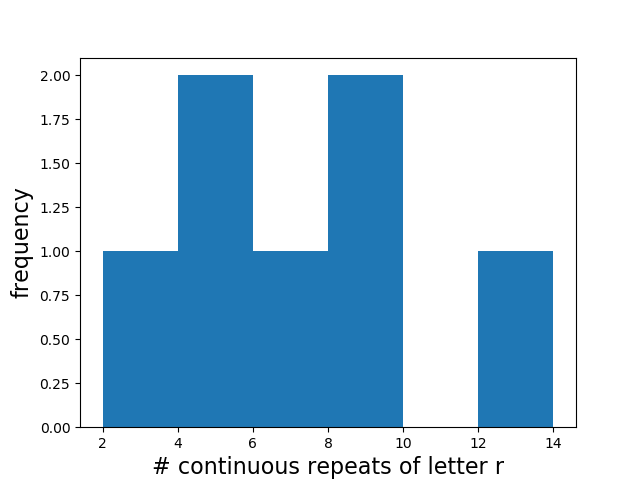 Compressed Text
String
# letters: 611
Compression factor: 61.04%
# repeats
[1,2,1,1,1,1,2,1,1,1,1,1,1,9,2,1,1,2,1,1,1,1,1,1,1,1,8,1,1,12,1,1,2,3,1,2,1,1,1,2,7,4,1,2,1,1,1,1,1,1,1,1,1,1,1,1,1,1,1,2,1,1,8,1,1,1,2,1,9,1,1,6,1,2,1,3,1,1,1,1,1,1,1,1,2,1,3,1,1,3,2,1,5,1,5,1,1,1,1,1,2,1,1,1,1,2,1,1,1,1,1,1,1,2,1,1,1,1,1,1,1,1,1,1,1,1,1,1,1,1,2,1,1,1,1,2,1,1,1,1,2,8,1,1,2,1,1,1,3,1,1,1,1,4,1,1,1,12,1,1,1,1,1,1,1,1,1,1,2,1,1,1,1,3,1,1,1,1,2,1,1,1,1,1,1,1,1,1,3,1,1,1,1,1,1,1,1,2,2,2,1,6,1,1,2,1,1,1,1,1,1,1,1,1,1,1,1,1,1,1,1,1,1,2,1,1,1,1,2,1,9,1,2,2,1,6,1,1,1,1,1,1,1,3,1,2,1,1,1,2,2,4,1,1,1,1,1,1,3,1,1,1,1,2,5,1,1,1,1,1,4,1,1,3,2,1,10,9,2,1,1,1,2,1,1,1,1,1,1,2,1,2,1,1,1,1,1,1,2,4,1,1,2,2,1,1,1,1,2,1,8,1,1,1,2,8,1,1,1,1,1,1,1,1,1,1,1,1,1,4,1,1,3,2,1,1,1,1,1,12,1,13,1,2,1,3,1,1,3,1,2,2,3,1,1,1,2,1,1,1,1,2,1,2,2,1,1,3,1,2,2,4,1,1,1,1,2,1,1,1,1,1,1,3,2,1,1,1,1,2,4,1,2,1,1,1,4,7,2,1,1,1,2,1,1,1,1,1,1,1,1,6,1,1,1,2,1,1,1,2,1,1,1,1,1,1,1,1,1,1,9,7,1,8,1,14,1,1,3,1,1,1,1,1,1,1,1,1,1,1,14,1,1,1,2,1,1,1,1,2,12,2,1,1,1,3,1,1,1,1,1,2,1,1,1,1,1,1,1,1,1,1,1,1,1,1,1,1,1,1,1,1,1,1,1,1,1,1,1,2,1,1,1,1,1,3,1,1,1,1,1,1,1,1,1,1,1,1,1,1,1,1,1,3,1,2,1,1,1,1,1,1,1,1,1,1,1,1,7,3,1,2,1,1,1,2,1,1,1,1,1,2,1,1,1,1,1,1,1,1,1,1,6,1,1,1,1,1,4,1,1,5,1,1,1,1,1,1,1,1,1,1,1,3,1,1,4,1,1,2,1,1,2,1,1,1,1,1,1,1,1,1,1,3,1,1,1,1,1,1,1]
hlehfdgmtmvtirtdsodydhyfogmeuncfehtwehkhrhnsotoaototformg$hstareitutniusrlusrlneaerenlnonorlruraseninelrphrihbtdvsrvmhirntrhirivcmkrmrhwsrbrwcwghmhiemecththwbivctmsnlivegirtviroloeoneoguodedeoeoeoianenieoneulusntntutoetwotwioctitotdftctweslrtesewrdtgcgtdwsbplrdultnseokwhrkhamtchththowxbrlgcanenclpeoteledegoeieuloalelmidtdgdtdsioereaeifsfroauaeaouioiodsiaeonlsaeieioitcdosedscisncdhdcshfhdchltcpghfidmhntintdntyrhtymtidhdncpayuadfouaeadteaeoshaueufregiuaoteuoieruiuimduaiuletiemoaououiaekyduwenuafosnerhsastnuhenhataotehdrsosoigofrseaiahasaoihensmusnsihehktgomroqfodyololflhlnbiealaiayoetsyrotdgoesaofdendmalma
Histogram
Number of Repeats for the First 80 Letters in the Compressed Text
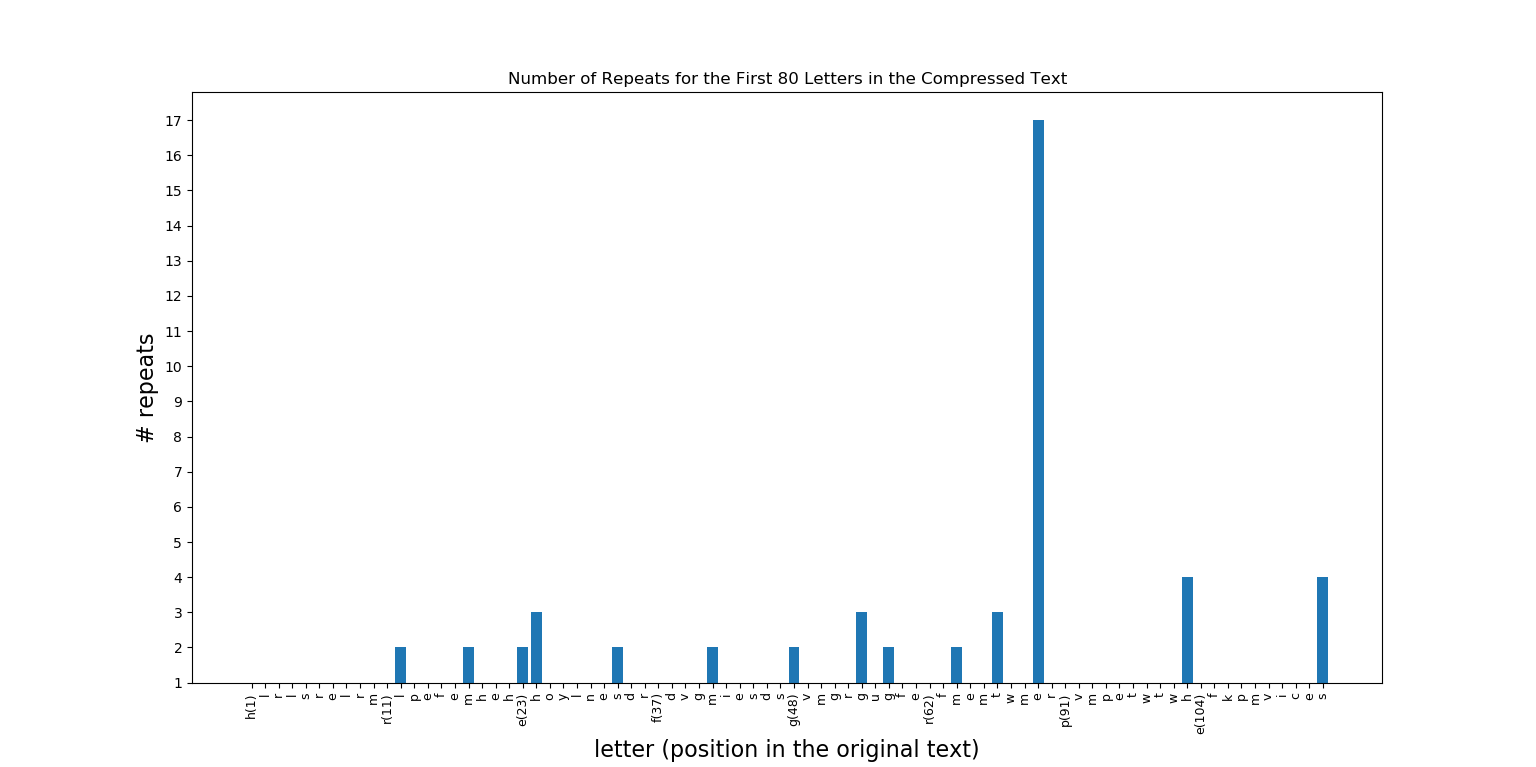 Manhattan Plot
Number of Repeats for All Letters in the Compressed Text
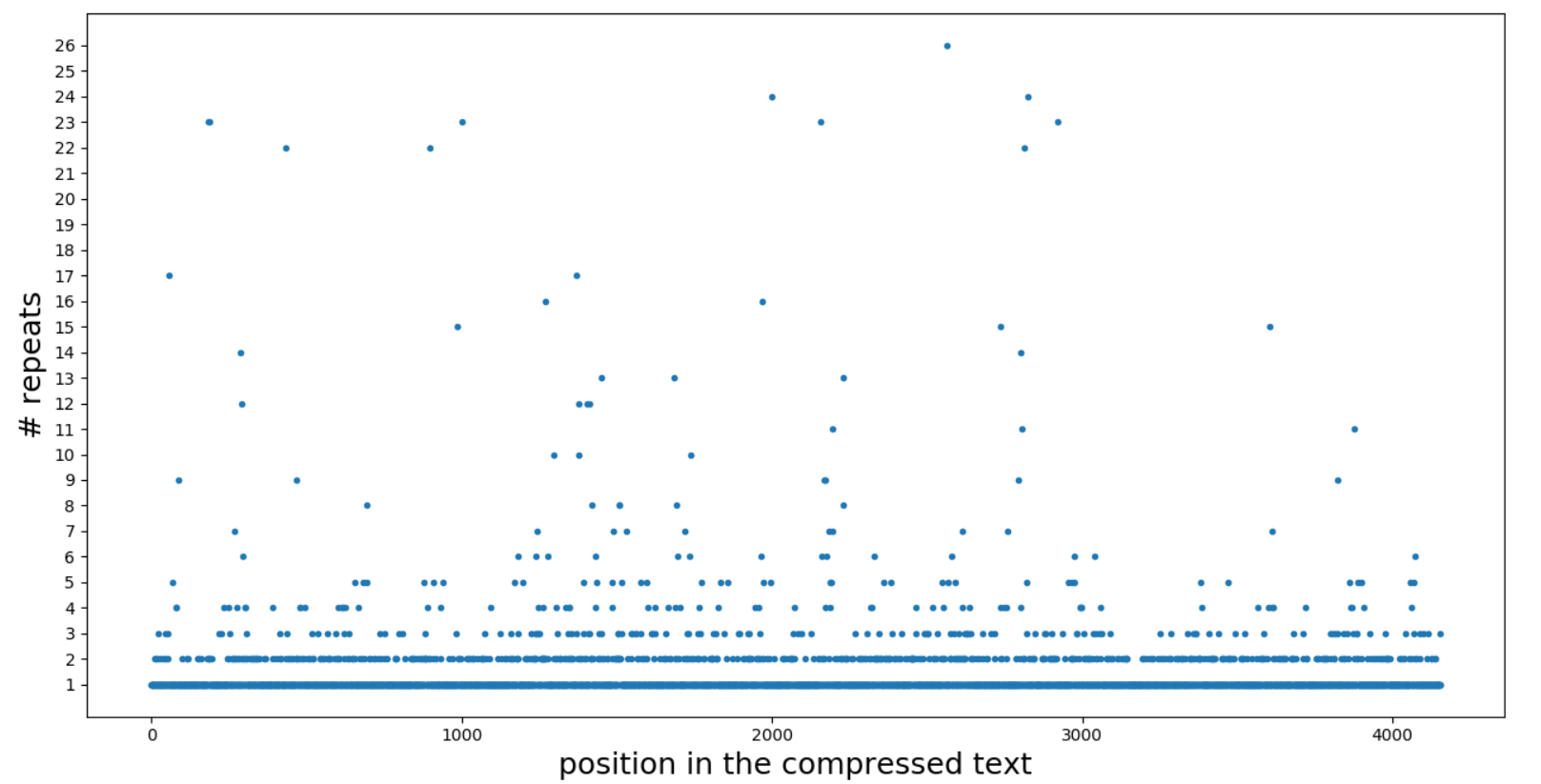 *All 6039 letters in the text are used.
Frequency of Letters
Frequency of Letters-Compressed Text
Complete Expression
# symbols (letters + digits): 758
Complete compression factor: 75.72%
h,l,2,e,h,f,d,g,2,m,t,m,v,t,i,r,9,t,2,d,s,o,2,d,y,d,h,y,f,o,g,m,8,e,u,n,12,c,f,e,2,h,3,t,w,2,e,h,k,h,2,r,7,h,4,n,s,2,o,t,o,a,o,t,o,t,f,o,r,m,g,$,h,s,2,t,a,r,8,e,i,t,u,2,t,n,9,i,u,s,6,r,l,2,u,s,3,r,l,n,e,a,e,r,e,n,2,l,n,3,o,n,o,3,r,2,l,r,5,u,r,5,a,s,e,n,i,n,2,e,l,r,p,h,2,r,i,h,b,t,d,v,s,2,r,v,m,h,i,r,n,t,r,h,i,r,i,v,c,m,k,2,r,m,r,h,w,2,s,r,b,r,w,2,c,8,w,g,h,2,m,h,i,e,3,m,e,c,t,h,4,t,h,w,b,12,i,v,c,t,m,s,n,l,i,v,e,2,g,i,r,t,v,3,i,r,o,l,o,2,e,o,n,e,o,g,u,o,d,e,3,d,e,o,e,o,e,o,i,a,2,n,2,e,2,n,i,6,e,o,n,2,e,u,l,u,s,n,t,n,t,u,t,o,e,t,w,o,t,w,i,2,o,c,t,i,t,2,o,t,9,d,f,2,t,2,c,t,6,w,e,s,l,r,t,e,s,3,e,w,2,r,d,t,g,2,c,2,g,4,t,d,w,s,b,p,l,3,r,d,u,l,t,2,n,5,s,e,o,k,w,h,4,r,k,h,3,a,2,m,t,10,c,9,h,2,t,h,t,h,2,o,w,x,b,r,l,g,2,c,a,2,n,e,n,c,l,p,e,2,o,4,t,e,l,2,e,2,d,e,g,o,e,2,i,e,8,u,l,o,a,2,l,8,e,l,m,i,d,t,d,g,d,t,d,s,i,o,4,e,r,e,3,a,2,e,i,f,s,f,r,12,o,a,13,u,a,2,e,a,3,o,u,i,3,o,i,2,o,2,d,3,s,i,a,e,2,o,n,l,s,a,2,e,i,2,e,2,i,o,i,3,t,c,2,d,2,o,4,s,e,d,s,c,2,i,s,n,c,d,h,d,3,c,2,s,h,f,h,d,2,c,4,h,l,2,t,c,p,g,4,h,7,f,2,i,d,m,h,2,n,t,i,n,t,d,n,t,y,6,r,h,t,y,2,m,t,i,d,2,h,d,n,c,p,a,y,u,a,d,f,9,o,7,u,a,8,e,a,14,d,t,e,3,a,e,o,s,h,a,u,e,u,f,r,e,14,g,i,u,a,2,o,t,e,u,o,2,i,12,e,2,r,u,i,u,3,i,m,d,u,a,i,2,u,l,e,t,i,e,m,o,a,o,u,o,u,i,a,e,k,y,d,u,w,e,n,u,a,f,o,s,2,n,e,r,h,s,a,3,s,t,n,u,h,e,n,h,a,t,a,o,t,e,h,d,r,s,3,o,s,2,o,i,g,o,f,r,s,e,a,i,a,h,a,7,s,3,a,o,2,i,h,e,n,2,s,m,u,s,n,s,2,i,h,e,h,k,t,g,o,m,r,o,6,q,f,o,d,y,o,4,l,o,l,5,f,l,h,l,n,b,i,e,a,l,a,i,3,a,y,o,4,e,t,s,2,y,r,o,2,t,d,g,o,e,s,a,o,f,d,e,3,n,d,m,a,l,m,a
Complete Expression
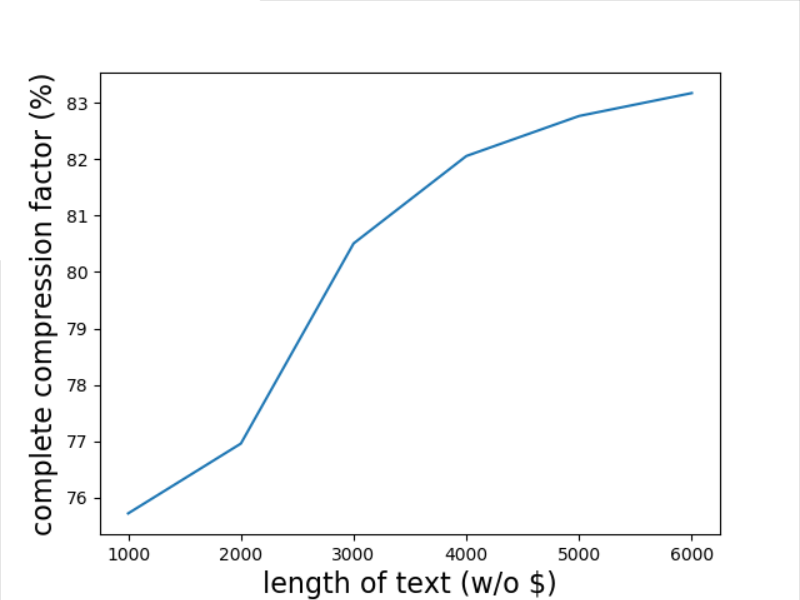 * A shorter text is the prefix 
of a longer one.
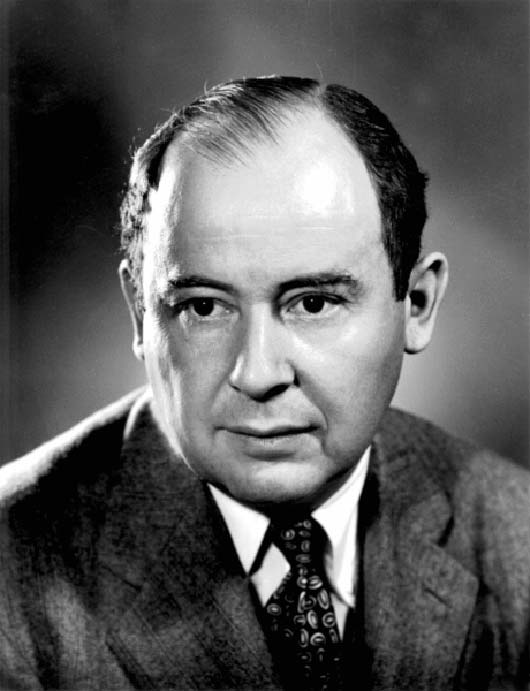 The Mathematician, John von Neumann
A discussion of the nature of intellectual work is a difficult task in any field, even in fields which are not so far removed from the central area of our common human intellectual effort as mathematics still is. A discussion of the nature of any intellectual effort is difficult per se - at any rate, more difficult than the mere exercise of that particular intellectual effort. It is harder to understand the mechanism of an airplane, and the theories of the forces which lift and which propel it, than merely to ride in it, to be elevated and transported by it - or even to steer it. It is exceptional that one should be able to acquire the understanding of a process without having previously acquired a deep familiarity with running it, with using it, before one has assimilated it in an instinctive and empirical way.

Thus any discussion of the nature of intellectual effort in any field is difficult, unless it presupposes an easy, routine familiarity with that field. In mathematics this limitation becomes very severe, if the discussion is to be kept on a non-mathematical plane. The discussion will then necessarily show some very bad features; points which are made can never be properly documented, and a certain over-all superficiality of the discussion becomes unavoidable.
...
Text: Works of the Mind Vol. I no. 1 (University of Chicago Press, Chicago, 1947), 180-196.
Image: https://www.christies.com/lotfinder/lot/von-neumann-john-and-oskar-4443670-details.aspx
Preprocessing
Letters only
Lower case only
First 1001 letters (with $)
adiscussionofthenatureofintellectualworkisadifficulttaskinanyfieldeveninfieldswhicharenotsofarremovedfromthecentralareaofourcommonhumanintellectualeffortasmathematicsstillisadiscussionofthenatureofanyintellectualeffortisdifficultperseatanyratemoredifficultthanthemereexerciseofthatparticularintellectualeffortitishardertounderstandthemechanismofanairplaneandthetheoriesoftheforceswhichliftandwhichpropelitthanmerelytorideinittobeelevatedandtransportedbyitoreventosteerititisexceptionalthatoneshouldbeabletoacquiretheunderstandingofaprocesswithouthavingpreviouslyacquiredadeepfamiliaritywithrunningitwithusingitbeforeonehasassimilateditinaninstinctiveandempiricalwaythusanydiscussionofthenatureofintellectualeffortinanyfieldisdifficultunlessitpresupposesaneasyroutinefamiliaritywiththatfieldinmathematicsthislimitationbecomesverysevereifthediscussionistobekeptonanonmathematicalplanethediscussionwillthennecessarilyshowsomeverybadfeaturespointswhicharemadecanneverbeproperlydocumentedandacertainoveral$
Frequency of Letters
Frequency of Letters-Original Text
Transformation
157 letters repeat 489 times in total
Max number of repeats: 20 (t)
ledyomdbss$tnrruuuucncufffdettedtlslnmhhcnrhsnnftefhlhhsliifphttseevlrhmmmmmmthhnnnehwydnotoradiieexaeoreiiiireraaiineeeeeiiiiiosssssneeeleaainnnrlaesaesnleayaeleylnnnnbvnrnsfdhnmblllllrtttvrhhtbdtrnllllhbnrdbiiiieptttttrrhhhhhtrdhhhvhrmvcrrrsrhebckvvxmvmeppddcdvvsnirclcrmcnhrlhldrnsmrsepeoooodiiiieeeeffffytynooeeffffodioioooonnnncttsccettttttttttttttttttttwwwwtcstscttnttlltrhhhhtttffffrffffrddddlemmmtwrsltktttnsndvedannfyrfottsssssvuupakldddddtdctthnnmgwwwwdttryslngrrtesrappauiueeeelllllaaaanbeiihsleeeeeeiiaaluuuuaasrieeunsneeeeuenooiaaiosmeeeoaoioiieeeoiaauuaaaaaaaniooaniiiiioenaaaoiuoiaeauoooaeiaieiiiiiaeeioaaaaatttrdmegseeaesnnnpcscritietminiiiirrfmfttewfpfffptnhtfihrmnhtootemrlssputgaheeeccettyeoeuaaioeeearauuuoupiopiooaaeaaoepfppyiaeeeeooaoooeheeiieusaiiiiiiirioyiieysussssssaiuaiteweneauuuuuecerrocsnieetdesarssfatriinarasnnnnnaatthlfumfefaaadnfffledesiiiyiaaarsirsupariiircetspaiynralindonliliccccclaaaaiiitttttqqcocccchceotrsotttthhocccccooeioeeoeeesaelsssdnsyytloeelrnlnnnbnsrlaltt
red: some continuous      repeated sequences

yellow: sequences with the max number of repeats
Distribution of Splits
Only consider splits with more than one letters in a row.
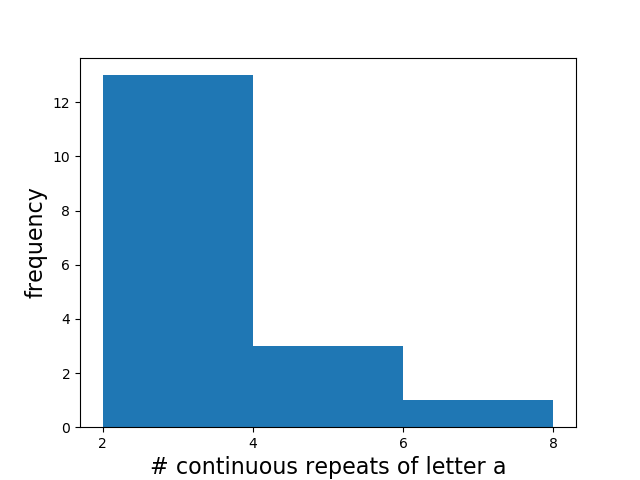 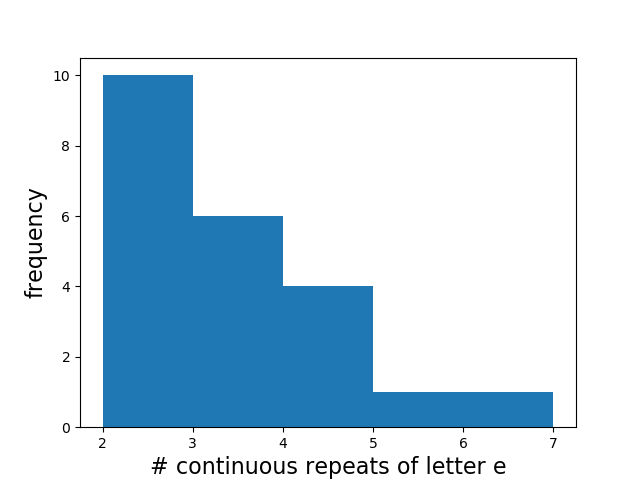 Distribution of Splits
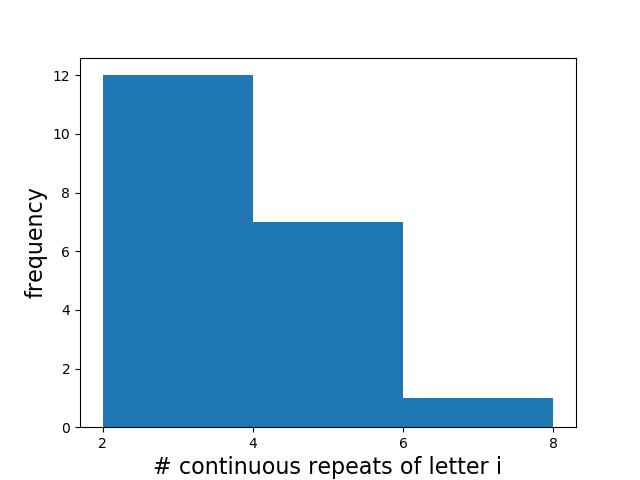 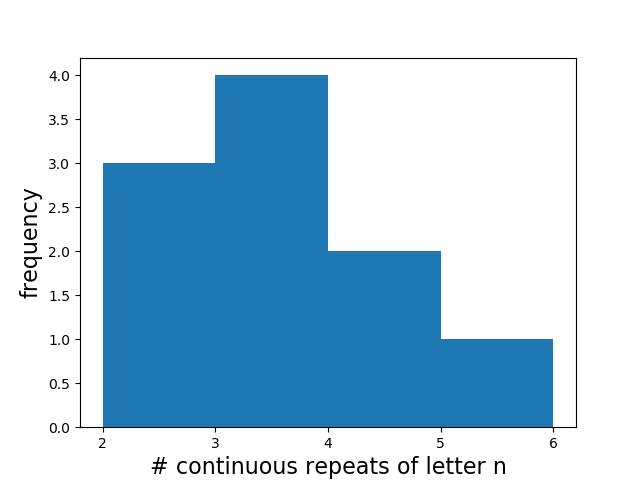 Compressed Text
String
# letters: 669
Compression factor: 66.83%
# repeats
[1,1,1,1,1,1,1,1,2,1,1,1,2,4,1,1,1,1,3,1,1,2,1,1,1,1,1,1,1,1,2,1,1,1,1,1,2,1,1,1,1,1,1,2,1,1,2,1,1,1,2,1,2,1,1,1,1,6,1,2,3,1,1,1,1,1,1,1,1,1,1,1,1,2,2,1,1,1,1,1,1,4,1,1,1,2,2,1,5,5,1,5,1,3,1,1,2,1,3,1,1,1,1,1,1,1,1,1,1,1,1,1,1,1,1,1,1,1,4,1,1,1,1,1,1,1,1,1,1,1,1,5,1,3,1,1,2,1,1,1,1,1,1,4,1,1,1,1,1,1,4,1,1,5,2,5,1,1,1,3,1,1,1,1,1,1,3,1,1,1,1,1,1,1,2,1,1,1,1,1,2,2,1,1,2,1,1,1,1,1,1,1,1,1,1,1,1,1,1,1,1,1,1,1,1,1,1,1,1,1,1,4,1,4,4,4,1,1,1,1,2,2,4,1,1,1,1,1,4,4,1,2,1,2,1,20,4,1,1,1,1,1,1,2,1,2,2,1,1,4,3,4,1,4,1,4,1,1,3,1,1,1,1,1,1,1,3,1,1,1,1,1,1,1,1,2,1,1,1,1,1,2,5,1,2,1,1,1,1,5,1,1,1,2,1,2,1,1,4,1,2,1,1,1,1,1,1,2,1,1,1,1,1,2,1,1,1,1,4,5,4,1,1,1,2,1,1,1,6,2,2,1,4,2,1,1,1,2,1,1,1,1,4,1,1,1,2,1,2,1,1,1,1,3,1,1,1,1,1,2,3,1,1,2,2,7,1,1,2,1,1,5,1,1,1,3,1,1,1,1,1,1,1,1,1,3,1,1,1,1,1,1,5,1,2,1,1,5,3,1,1,1,1,1,1,2,1,1,1,3,1,1,1,1,1,1,1,1,1,1,1,1,1,4,2,1,1,1,2,1,1,1,1,3,1,1,1,1,1,1,1,1,1,1,1,1,1,2,1,1,1,1,1,2,1,1,1,1,1,1,3,2,1,2,1,1,1,1,1,2,1,1,3,1,1,1,3,1,1,1,1,1,1,1,2,2,1,2,1,1,1,1,2,1,1,1,4,2,1,3,1,1,2,2,1,1,1,1,7,1,1,1,1,2,1,1,1,1,6,1,1,1,1,1,1,1,1,1,1,1,1,5,1,1,1,2,1,1,1,1,1,2,1,1,1,1,1,1,2,1,1,1,1,2,1,1,1,1,1,5,2,2,1,1,1,1,1,1,1,1,3,1,1,3,1,1,1,1,1,3,1,1,3,1,1,1,1,1,1,1,1,1,3,1,1,1,1,1,1,1,1,1,1,1,1,1,1,1,1,1,1,1,1,1,1,5,1,4,3,5,2,1,1,4,1,1,1,1,1,1,1,1,4,2,1,5,2,1,1,1,2,1,3,1,1,1,1,3,1,1,1,2,1,1,1,2,1,1,1,1,3,1,1,1,1,1,1,1,2]
ledyomdbs$tnrucncufdetedtlslnmhcnrhsnftefhlhslifphtsevlrhmthnehwydnotoradiexaeoreireraineiosneleainrlaesaesnleayaeleylnbvnrnsfdhnmblrtvrhtbdtrnlhbnrdbieptrhtrdhvhrmvcrsrhebckvxmvmepdcdvsnirclcrmcnhrlhldrnsmrsepeodiefytynoefodioionctscetwtcstsctntltrhtfrfrdlemtwrsltktnsndvedanfyrfotsvupakldtdcthnmgwdtryslngrtesrapauiuelanbeihsleialuasrieunsneuenoiaiosmeoaoioieoiauanioanioenaoiuoiaeauoaeiaieiaeioatrdmegseaesnpcscritietminirfmftewfpfptnhtfihrmnhtotemrlsputgahecetyeoeuaioearauoupiopioaeaoepfpyiaeoaoeheieusairioyieysusaiuaiteweneauecerocsnietdesarsfatrinarasnathlfumfefadnfledesiyiarsirsuparircetspaiynralindonliliclaitqcochceotrsothocoeioeoesaelsdnsytloelrnlnbnsrlalt
Histogram
Number of Repeats for the First 80 Letters in the Compressed Text
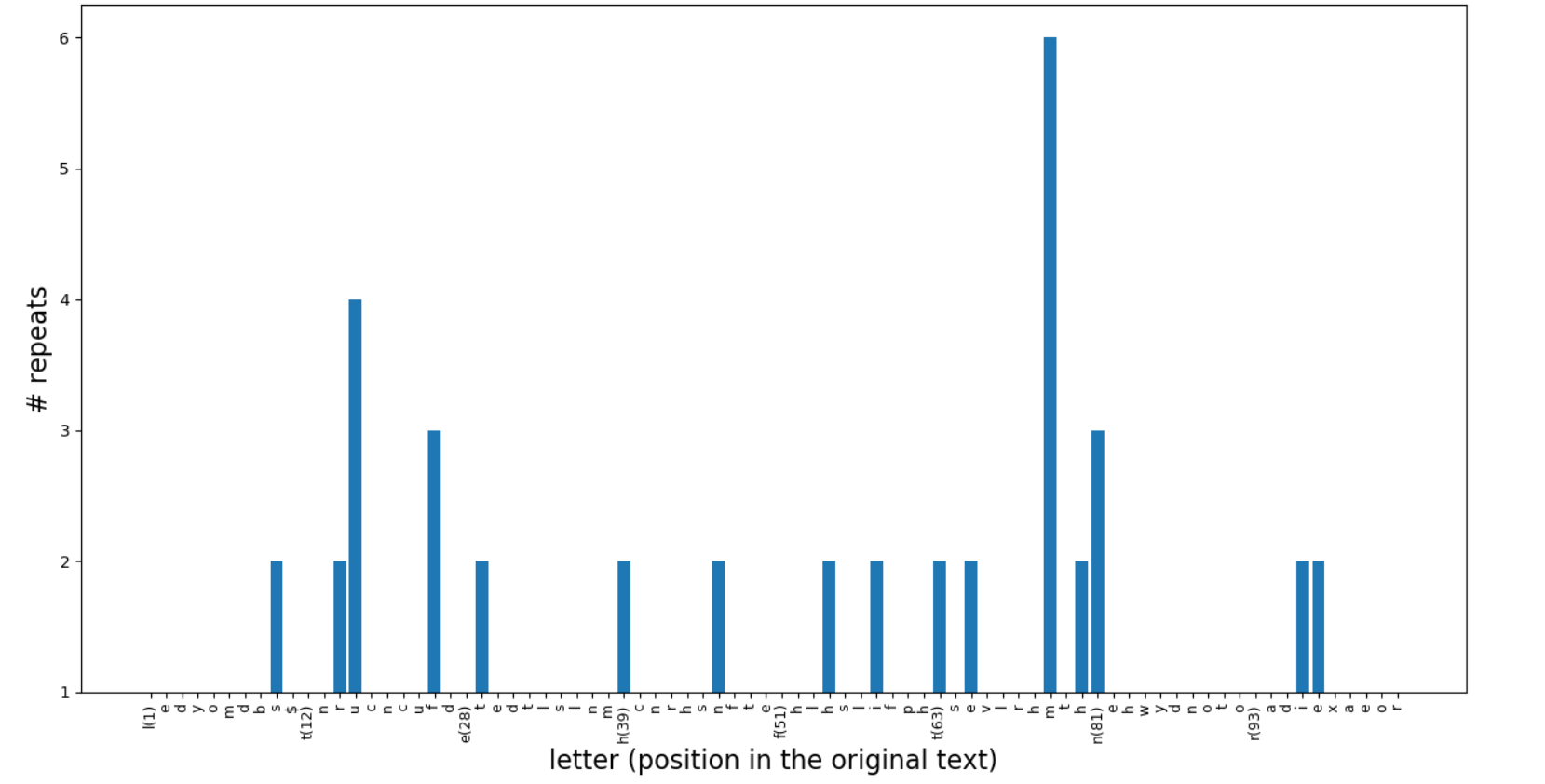 Manhattan Plot
Number of Repeats for All Letters in the Compressed Text
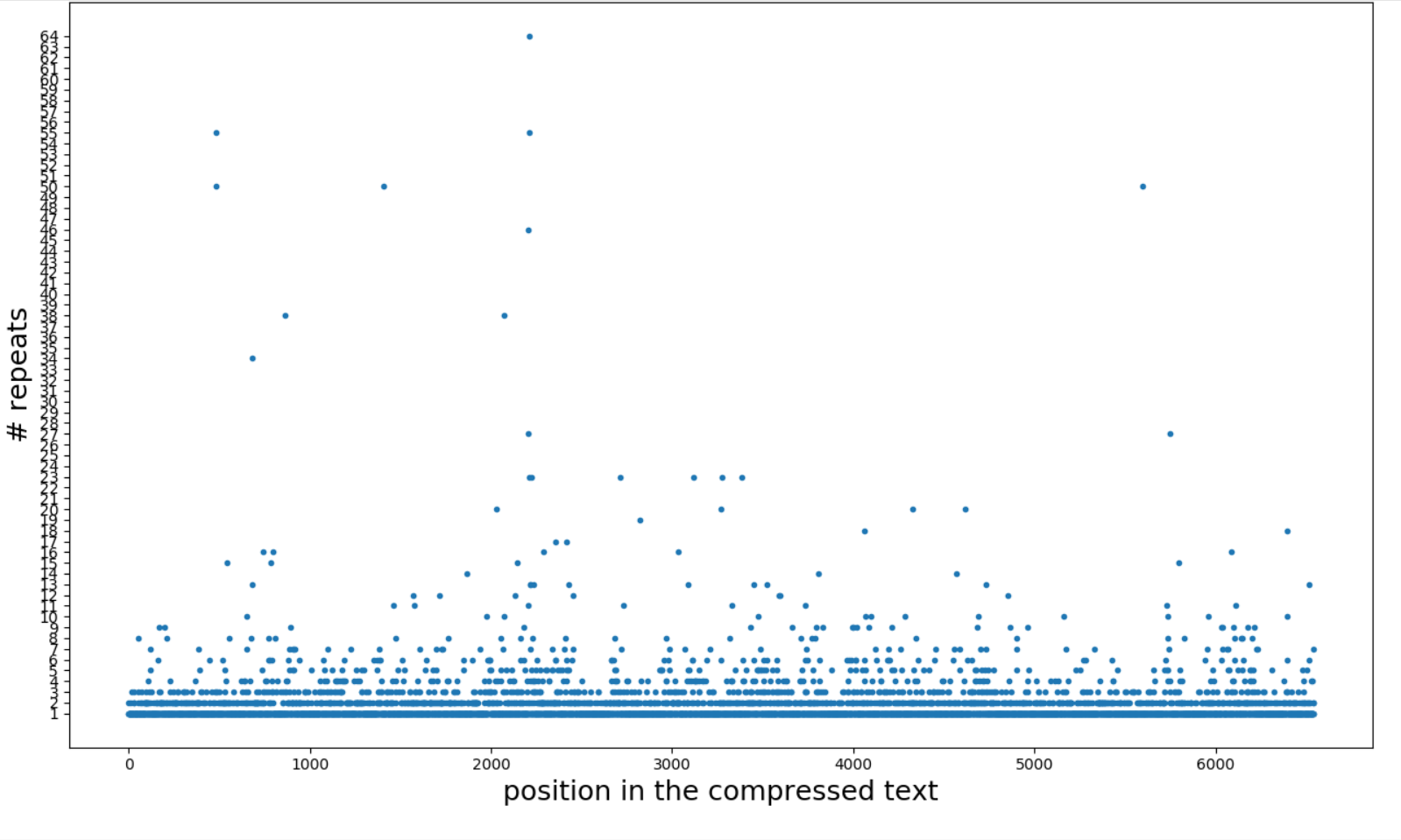 *All 11352 letters in the text are used.
Frequency of Letters
Frequency of Letters-Compressed Text
Complete Expression
# symbols (letters + digits): 827
Complete compression factor: 82.62%
l,e,d,y,o,m,d,b,s,2,$,t,n,r,2,u,4,c,n,c,u,f,3,d,e,t,2,e,d,t,l,s,l,n,m,h,2,c,n,r,h,s,n,2,f,t,e,f,h,l,h,2,s,l,i,2,f,p,h,t,2,s,e,2,v,l,r,h,m,6,t,h,2,n,3,e,h,w,y,d,n,o,t,o,r,a,d,i,2,e,2,x,a,e,o,r,e,i,4,r,e,r,a,2,i,2,n,e,5,i,5,o,s,5,n,e,3,l,e,a,2,i,n,3,r,l,a,e,s,a,e,s,n,l,e,a,y,a,e,l,e,y,l,n,4,b,v,n,r,n,s,f,d,h,n,m,b,l,5,r,t,3,v,r,h,2,t,b,d,t,r,n,l,4,h,b,n,r,d,b,i,4,e,p,t,5,r,2,h,5,t,r,d,h,3,v,h,r,m,v,c,r,3,s,r,h,e,b,c,k,v,2,x,m,v,m,e,p,2,d,2,c,d,v,2,s,n,i,r,c,l,c,r,m,c,n,h,r,l,h,l,d,r,n,s,m,r,s,e,p,e,o,4,d,i,4,e,4,f,4,y,t,y,n,o,2,e,2,f,4,o,d,i,o,i,o,4,n,4,c,t,2,s,c,2,e,t,20,w,4,t,c,s,t,s,c,t,2,n,t,2,l,2,t,r,h,4,t,3,f,4,r,f,4,r,d,4,l,e,m,3,t,w,r,s,l,t,k,t,3,n,s,n,d,v,e,d,a,n,2,f,y,r,f,o,t,2,s,5,v,u,2,p,a,k,l,d,5,t,d,c,t,2,h,n,2,m,g,w,4,d,t,2,r,y,s,l,n,g,r,2,t,e,s,r,a,p,2,a,u,i,u,e,4,l,5,a,4,n,b,e,i,2,h,s,l,e,6,i,2,a,2,l,u,4,a,2,s,r,i,e,2,u,n,s,n,e,4,u,e,n,o,2,i,a,2,i,o,s,m,e,3,o,a,o,i,o,i,2,e,3,o,i,a,2,u,2,a,7,n,i,o,2,a,n,i,5,o,e,n,a,3,o,i,u,o,i,a,e,a,u,o,3,a,e,i,a,i,e,i,5,a,e,2,i,o,a,5,t,3,r,d,m,e,g,s,e,2,a,e,s,n,3,p,c,s,c,r,i,t,i,e,t,m,i,n,i,4,r,2,f,m,f,t,2,e,w,f,p,f,3,p,t,n,h,t,f,i,h,r,m,n,h,t,o,2,t,e,m,r,l,s,2,p,u,t,g,a,h,e,3,c,2,e,t,2,y,e,o,e,u,a,2,i,o,e,3,a,r,a,u,3,o,u,p,i,o,p,i,o,2,a,2,e,a,2,o,e,p,f,p,2,y,i,a,e,4,o,2,a,o,3,e,h,e,2,i,2,e,u,s,a,i,7,r,i,o,y,i,2,e,y,s,u,s,6,a,i,u,a,i,t,e,w,e,n,e,a,u,5,e,c,e,r,2,o,c,s,n,i,e,2,t,d,e,s,a,r,s,2,f,a,t,r,i,2,n,a,r,a,s,n,5,a,2,t,2,h,l,f,u,m,f,e,f,a,3,d,n,f,3,l,e,d,e,s,i,3,y,i,a,3,r,s,i,r,s,u,p,a,r,i,3,r,c,e,t,s,p,a,i,y,n,r,a,l,i,n,d,o,n,l,i,l,i,c,5,l,a,4,i,3,t,5,q,2,c,o,c,4,h,c,e,o,t,r,s,o,t,4,h,2,o,c,5,o,2,e,i,o,e,2,o,e,3,s,a,e,l,s,3,d,n,s,y,2,t,l,o,e,2,l,r,n,l,n,3,b,n,s,r,l,a,l,t,2
Complete Expression
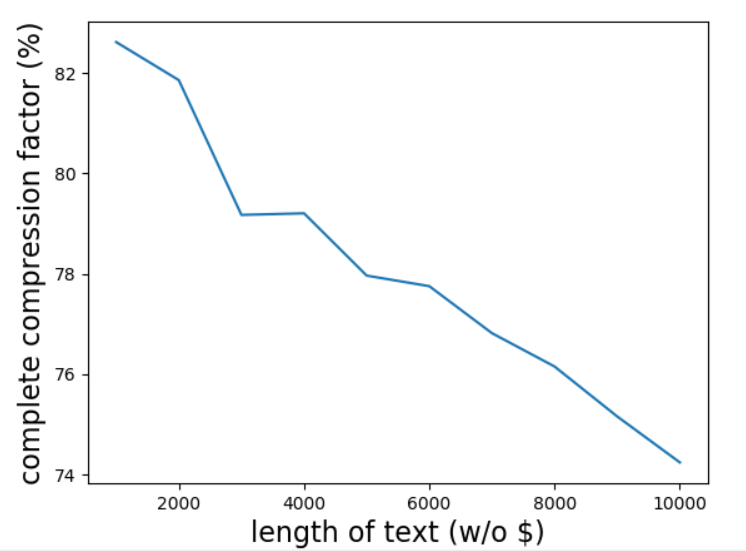 * A shorter text is the prefix 
of a longer one.
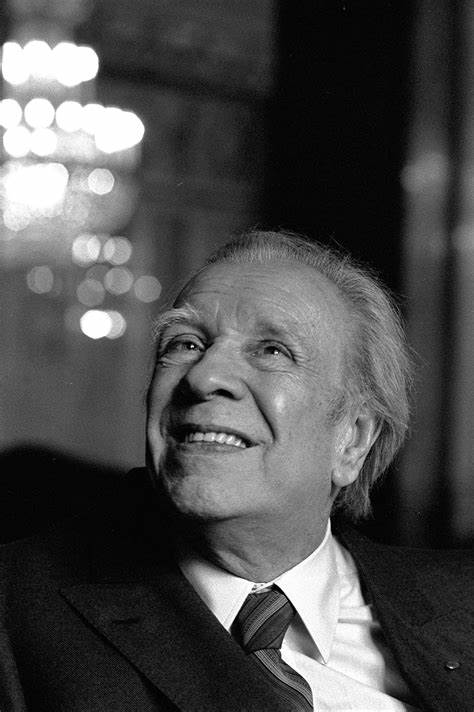 The Other Tiger, Jorge Luis Borges
A tiger comes to mind. The twilight here
Exalts the vast and busy Library
And seems to set the bookshelves back in gloom;
Innocent, ruthless, bloodstained, sleek
It wanders through its forest and its day
Printing a track along the muddy banks
Of sluggish streams whose names it does not know
(In its world there are no names or past
Or time to come, only the vivid now)
And makes its way across wild distances
Sniffing the braided labyrinth of smells
And in the wind picking the smell of dawn
And tantalizing scent of grazing deer;
Among the bamboo's slanting stripes I glimpse
The tiger's stripes and sense the bony frame
Under the splendid, quivering cover of skin.
Curving oceans and the planet's wastes keep us
Apart in vain; from here in a house far off
In South America I dream of you,
Track you, O tiger of the Ganges' banks.
...
Text: http://www.famouspoetsandpoems.com/poets/jorge_luis_borges/poems/2934
Image: https://www.frasesgo.com/autores/frases-de-jorge_luis_borges.html
Preprocessing
Letters only
Lower case only
First 1001 letters (with $)
atigercomestomindthetwilighthereexaltsthevastandbusylibraryandseemstosetthebookshelvesbackingloominnocentruthlessbloodstainedsleekitwandersthroughitsforestanditsdayprintingatrackalongthemuddybanksofsluggishstreamswhosenamesitdoesnotknowinitsworldtherearenonamesorpastortimetocomeonlythevividnowandmakesitswayacrosswilddistancessniffingthebraidedlabyrinthofsmellsandinthewindpickingthesmellofdawnandtantalizingscentofgrazingdeeramongthebamboosslantingstripesiglimpsethetigersstripesandsensethebonyframeunderthesplendidquiveringcoverofskincurvingoceansandtheplanetswasteskeepusapartinvainfromhereinahousefaroffinsouthamericaidreamofyoutrackyouotigerofthegangesbanksitstrikesmenowaseveningfillsmysoulthatthetigeraddressedinmypoemisashadowybeastatigerofsymbolsandscrapspickedupatrandomoutofbooksastringoflaboredtropesthathavenolifeandnotthefatedtigerthedeadlyjewelthatundersunorstarsorchangingmoongoesoninbengalorsumatrafulfillingitsroundsofloveandindolenceanddeathtothetigerofsymbolsiholdopposedtheoneth$
Frequency of Letters
Frequency of Letters-Original Text
Transformation
119 letters repeat 319 times in total
Max number of repeats: 11 (t)
hllrbryrehrnrctvmtkgxbhnnrerettewestwersysnslghbbetlsreftprwsvewpsfhe$tgmphhhdwdrsesyynsmmefemaeidainosonraiaiaorgsanfsnnlauedignnnnnendneannitnnlaniidnnnenonenlneeeddrrcvfcrbdhhhhhsdnstrklskdrshhremmwhoehsllbvvrmscchmhegeghhhmvvggggddgdpvgpmkthkoomhlrcrpmnsshhhmnshmhshjheeeooiioolgffoosynooooooaonennniiiiiiinnuuingninnnnnfnnnnnntstctttttttttttstttttmtttttttttgttiwatsgtlrppavdalntttttttlssrwwfftlenkdwmaatrznlkgvrztfkwdmfdrrtrrmgdsdhgssnkuvlyccsaisccetoonncfdpsiorsophuyoiglaieeilabgafloolueasednduyyasssoaaaoiaoooeaagoieaensieowieaiaaauueaaaaaiaiaaauaaiioaieiiiaiaiiiioiiioioisoeiaaoiineeusddekaeiaiiiaeeiogntopdgtlrtgsrshrrrmoohdnbbccrtodneomlseblbblmbrdsbfwsnltphtortunnrsryhsmylcnnndaruiiosdesypoymaedttetbfetcbgoedteoeeadoetetypttoaeeeeftchsoaeoeoeeeoatuallenuikeesgdtsoduodnpoatakielekeefsdfefelsedkereynpeteeoerodiaeraaetreamhtasgrrttmstuffsnsssdssiaseusllagetgrtfgdddhgrtoedsynunsaeaaeoedrnnroeunssshauaasssssdniiilieiieoaaiemloqfosteosodcpoborooneoeaioliretoossessteoasoeardwnlssskfmabmlai
red: some continuous      repeated sequences

yellow: sequences with the max number of repeats
Distribution of Splits
Only consider splits with more than one letters in a row.
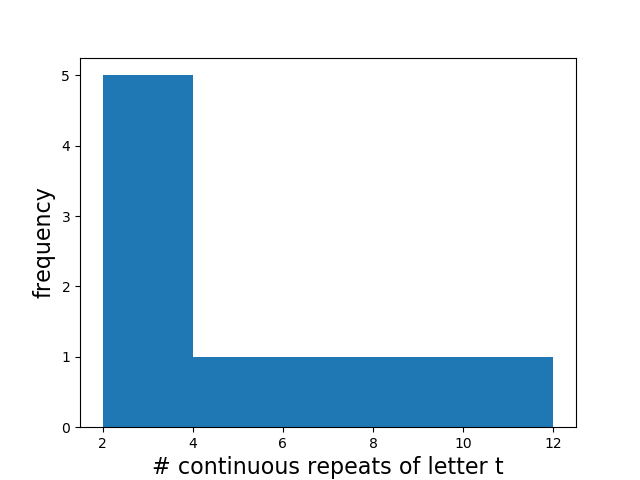 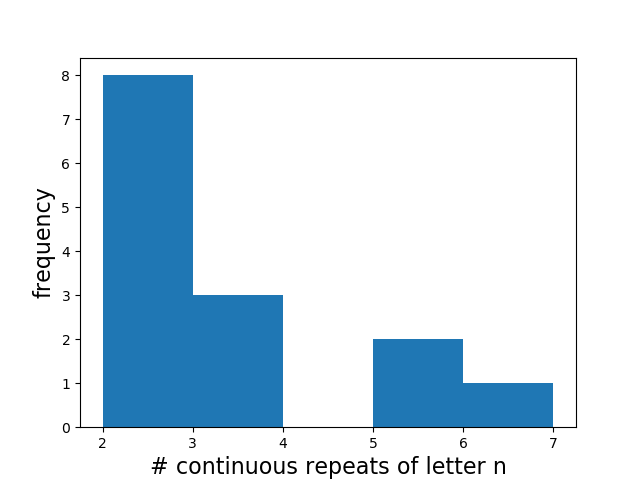 Distribution of Splits
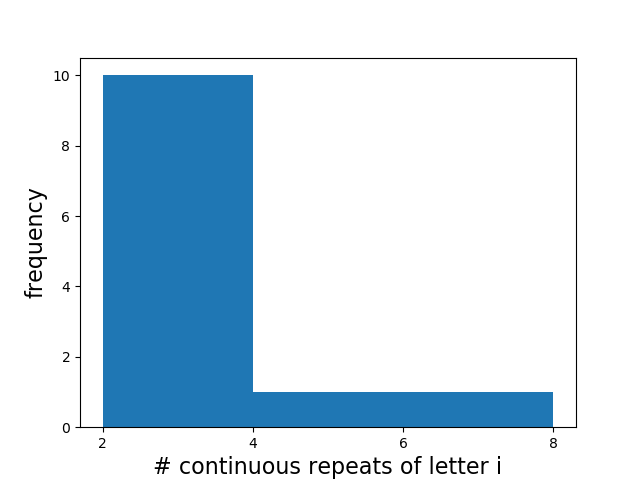 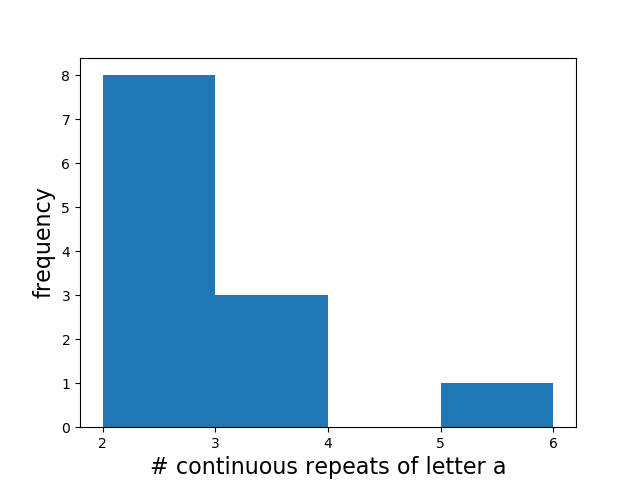 Compressed Text
String
# letters: 801
Compression factor: 80.02%
# repeats
[1,2,1,1,1,1,1,1,1,1,1,1,1,1,1,1,1,1,1,1,1,1,2,1,1,1,1,2,1,1,1,1,1,1,1,1,1,1,1,1,1,1,1,1,2,1,1,1,1,1,1,1,1,1,1,1,1,1,1,1,1,1,1,1,1,1,1,1,1,1,3,1,1,1,1,1,1,1,2,1,1,2,1,1,1,1,1,1,1,1,1,1,1,1,1,1,1,1,1,1,1,1,1,1,1,1,1,1,1,1,1,2,1,1,1,1,1,1,1,5,1,1,1,1,1,1,2,1,1,2,1,1,1,2,1,3,1,1,1,1,1,1,1,1,3,2,2,1,1,1,1,1,1,1,5,1,1,1,1,1,1,1,1,1,1,1,1,1,2,1,1,2,1,1,1,1,1,1,2,1,2,1,1,1,2,1,1,1,1,1,1,1,3,1,2,4,2,1,1,1,1,1,1,1,1,1,1,1,2,1,1,1,1,1,1,1,1,1,2,3,1,1,1,1,1,1,1,1,1,1,3,2,2,2,1,1,2,2,1,1,1,6,1,1,1,1,3,7,2,2,1,1,1,1,1,5,1,6,1,1,1,1,11,1,5,1,9,1,2,1,1,1,1,1,1,1,1,1,2,1,1,1,1,1,1,7,1,2,1,2,2,1,1,1,1,1,1,1,1,2,1,1,1,1,1,1,1,1,1,1,1,1,1,1,1,1,1,1,2,1,2,1,1,1,1,1,1,1,2,1,1,1,1,1,1,2,1,1,1,1,2,1,1,2,2,1,1,1,1,1,1,1,1,1,1,1,1,1,1,1,1,1,1,1,1,2,1,1,1,1,1,1,1,1,2,1,1,1,1,1,1,1,1,1,1,2,1,3,1,3,1,1,1,3,1,2,1,1,1,1,1,1,1,1,1,1,1,1,1,1,1,1,3,2,1,5,1,1,1,3,1,2,2,1,1,1,1,3,1,1,1,4,1,3,1,1,1,1,1,1,1,1,2,1,2,1,2,1,1,2,1,1,1,1,1,1,3,1,2,1,1,1,1,1,1,1,1,1,1,1,1,1,1,1,1,1,1,3,1,2,1,1,1,2,2,1,1,1,1,1,1,1,1,1,1,1,1,1,2,1,1,1,1,1,1,1,1,1,1,1,1,1,1,1,1,1,1,1,1,2,1,1,1,1,1,1,1,1,1,1,3,1,1,1,1,2,1,1,1,1,1,1,1,1,1,1,1,1,1,2,1,1,1,1,1,1,1,1,1,1,1,1,1,1,1,2,1,1,1,1,1,1,1,1,1,2,1,1,4,1,1,1,1,1,1,1,1,1,1,1,3,1,1,1,1,1,2,1,1,1,1,1,2,1,1,1,1,1,1,1,1,1,1,1,1,1,1,1,1,1,1,1,1,1,1,2,1,1,1,1,1,1,1,1,1,1,1,1,1,1,1,1,1,1,1,1,2,1,1,1,1,1,1,1,1,1,2,1,1,1,1,1,1,1,1,1,1,1,2,2,1,1,1,1,2,1,1,3,1,2,1,1,1,1,1,1,2,1,1,1,1,1,1,1,1,1,3,1,1,1,1,1,1,1,1,1,1,1,1,1,1,1,2,1,1,1,1,1,2,1,1,1,1,1,3,1,1,1,2,5,1,1,3,1,1,1,2,1,1,2,1,1,1,1,1,1,1,1,1,1,1,1,1,1,1,1,1,1,1,1,1,2,1,1,1,1,1,1,1,1,1,1,1,1,2,2,1,2,1,1,1,1,1,1,1,1,1,1,1,1,1,3,1,1,1,1,1,1,1,1,1]
hlrbryrehrnrctvmtkgxbhnreretewestwersysnslghbetlsreftprwsvewpsfhe$tgmphdwdrsesynsmefemaeidainosonraiaiaorgsanfsnlauedignendneanitnlanidnenonenlnedrcvfcrbdhsdnstrklskdrshremwhoehslbvrmschmhegeghmvgdgdpvgpmkthkomhlrcrpmnshmnshmhshjheoiolgfosynoaoneninuingninfntstctstmtgtiwatsgtlrpavdalntlsrwftlenkdwmatrznlkgvrztfkwdmfdrtrmgdsdhgsnkuvlycsaiscetoncfdpsiorsophuyoiglaieilabgaflolueasednduyasoaoiaoeagoieaensieowieaiaueaiaiauaioaieiaiaioioioisoeiaoineusdekaeiaiaeiogntopdgtlrtgsrshrmohdnbcrtodneomlseblblmbrdsbfwsnltphtortunrsryhsmylcndaruiosdesypoymaedtetbfetcbgoedteoeadoetetyptoaeftchsoaeoeoeoatualenuikesgdtsoduodnpoatakielekefsdfefelsedkereynpeteoerodiaeraetreamhtasgrtmstufsnsdsiaseuslagetgrtfgdhgrtoedsynunsaeaeoedrnroeunshauasdnilieieoaiemloqfosteosodcpoboroneoeaioliretosesteoasoeardwnlskfmabmlai
Histogram
Number of Repeats for the First 80 Letters in the Compressed Text
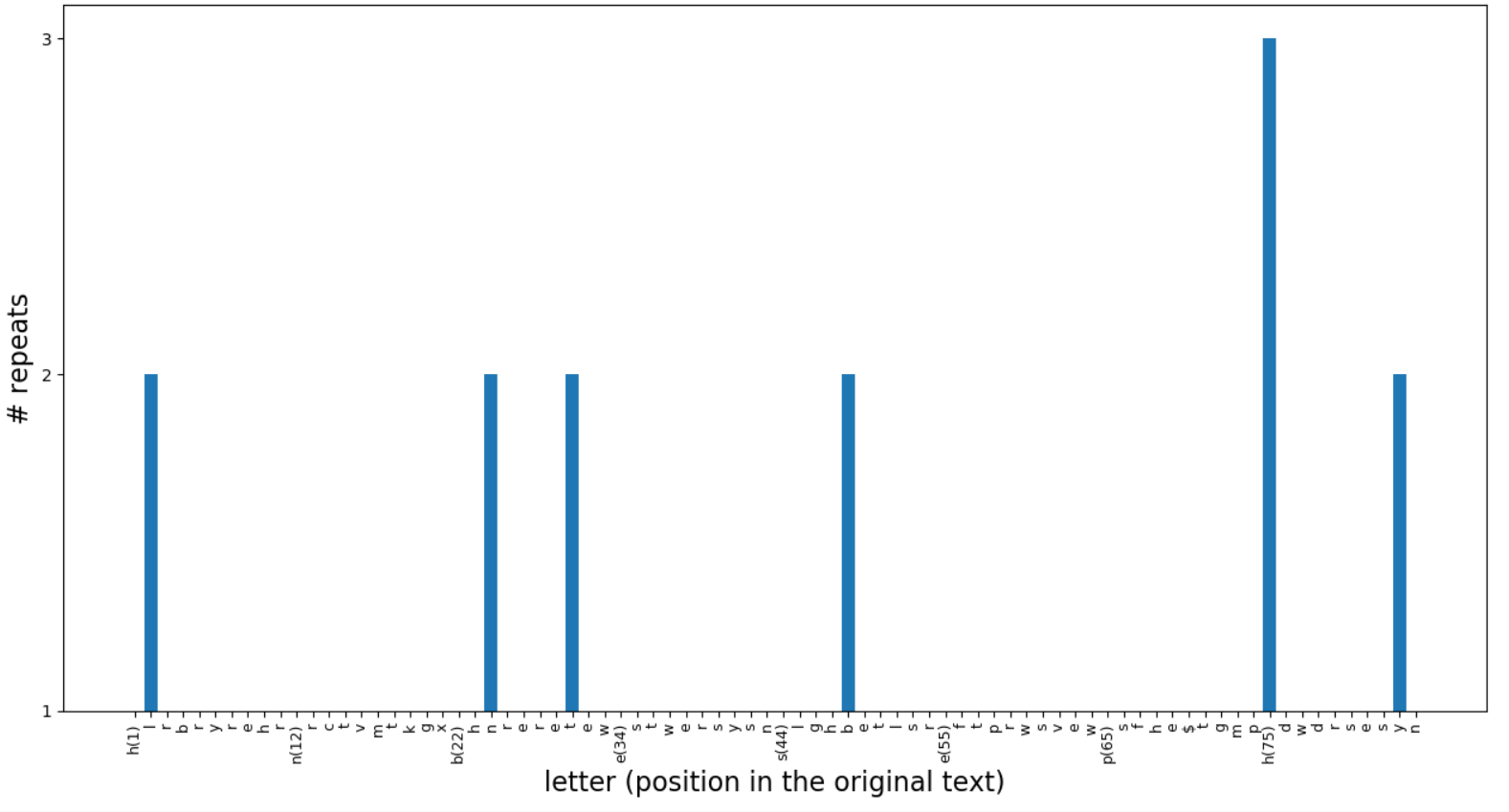 Manhattan Plot
Number of Repeats for All Letters in the Compressed Text
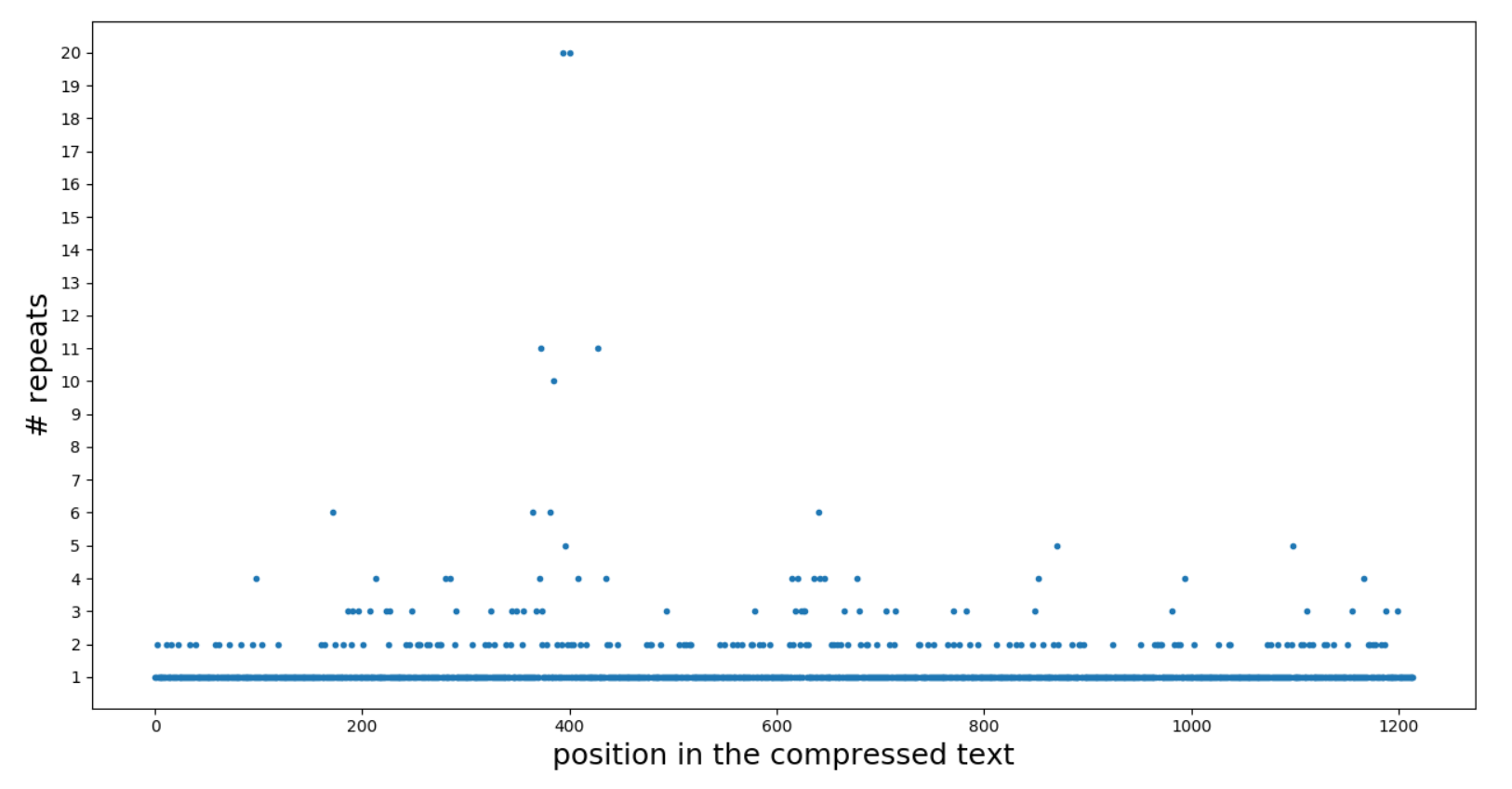 *All 1564 letters in the text are used.
Frequency of Letters
Frequency of Letters-Compressed Text
Complete Expression
# symbols (letters + digits): 921
Complete compression factor: 92.01%
h,l,2,r,b,r,y,r,e,h,r,n,r,c,t,v,m,t,k,g,x,b,h,n,2,r,e,r,e,t,2,e,w,e,s,t,w,e,r,s,y,s,n,s,l,g,h,b,2,e,t,l,s,r,e,f,t,p,r,w,s,v,e,w,p,s,f,h,e,$,t,g,m,p,h,3,d,w,d,r,s,e,s,y,2,n,s,m,2,e,f,e,m,a,e,i,d,a,i,n,o,s,o,n,r,a,i,a,i,a,o,r,g,s,a,n,f,s,n,2,l,a,u,e,d,i,g,n,5,e,n,d,n,e,a,n,2,i,t,n,2,l,a,n,i,2,d,n,3,e,n,o,n,e,n,l,n,e,3,d,2,r,2,c,v,f,c,r,b,d,h,5,s,d,n,s,t,r,k,l,s,k,d,r,s,h,2,r,e,m,2,w,h,o,e,h,s,l,2,b,v,2,r,m,s,c,2,h,m,h,e,g,e,g,h,3,m,v,2,g,4,d,2,g,d,p,v,g,p,m,k,t,h,k,o,2,m,h,l,r,c,r,p,m,n,s,2,h,3,m,n,s,h,m,h,s,h,j,h,e,3,o,2,i,2,o,2,l,g,f,2,o,2,s,y,n,o,6,a,o,n,e,n,3,i,7,n,2,u,2,i,n,g,n,i,n,5,f,n,6,t,s,t,c,t,11,s,t,5,m,t,9,g,t,2,i,w,a,t,s,g,t,l,r,p,2,a,v,d,a,l,n,t,7,l,s,2,r,w,2,f,2,t,l,e,n,k,d,w,m,a,2,t,r,z,n,l,k,g,v,r,z,t,f,k,w,d,m,f,d,r,2,t,r,2,m,g,d,s,d,h,g,s,2,n,k,u,v,l,y,c,2,s,a,i,s,c,2,e,t,o,2,n,2,c,f,d,p,s,i,o,r,s,o,p,h,u,y,o,i,g,l,a,i,e,2,i,l,a,b,g,a,f,l,o,2,l,u,e,a,s,e,d,n,d,u,y,2,a,s,3,o,a,3,o,i,a,o,3,e,a,2,g,o,i,e,a,e,n,s,i,e,o,w,i,e,a,i,a,3,u,2,e,a,5,i,a,i,a,3,u,a,2,i,2,o,a,i,e,i,3,a,i,a,i,4,o,i,3,o,i,o,i,s,o,e,i,a,2,o,i,2,n,e,2,u,s,d,2,e,k,a,e,i,a,i,3,a,e,2,i,o,g,n,t,o,p,d,g,t,l,r,t,g,s,r,s,h,r,3,m,o,2,h,d,n,b,2,c,2,r,t,o,d,n,e,o,m,l,s,e,b,l,b,2,l,m,b,r,d,s,b,f,w,s,n,l,t,p,h,t,o,r,t,u,n,2,r,s,r,y,h,s,m,y,l,c,n,3,d,a,r,u,i,2,o,s,d,e,s,y,p,o,y,m,a,e,d,t,2,e,t,b,f,e,t,c,b,g,o,e,d,t,e,o,e,2,a,d,o,e,t,e,t,y,p,t,2,o,a,e,4,f,t,c,h,s,o,a,e,o,e,o,e,3,o,a,t,u,a,l,2,e,n,u,i,k,e,2,s,g,d,t,s,o,d,u,o,d,n,p,o,a,t,a,k,i,e,l,e,k,e,2,f,s,d,f,e,f,e,l,s,e,d,k,e,r,e,y,n,p,e,t,e,2,o,e,r,o,d,i,a,e,r,a,2,e,t,r,e,a,m,h,t,a,s,g,r,2,t,2,m,s,t,u,f,2,s,n,s,3,d,s,2,i,a,s,e,u,s,l,2,a,g,e,t,g,r,t,f,g,d,3,h,g,r,t,o,e,d,s,y,n,u,n,s,a,e,a,2,e,o,e,d,r,n,2,r,o,e,u,n,s,3,h,a,u,a,2,s,5,d,n,i,3,l,i,e,i,2,e,o,a,2,i,e,m,l,o,q,f,o,s,t,e,o,s,o,d,c,p,o,b,o,r,o,2,n,e,o,e,a,i,o,l,i,r,e,t,o,2,s,2,e,s,2,t,e,o,a,s,o,e,a,r,d,w,n,l,s,3,k,f,m,a,b,m,l,a,i
Complete Expression
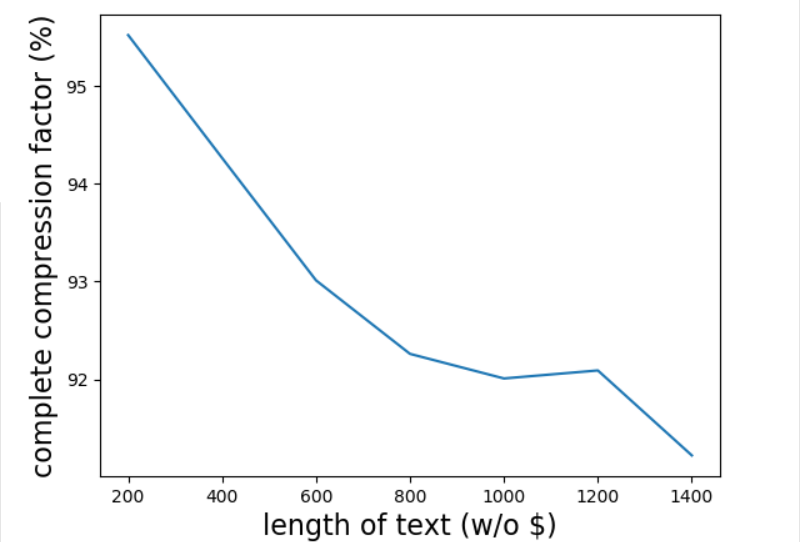 * A shorter text is the prefix 
of a longer one.
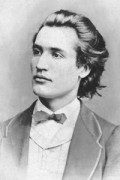 Luceafãrul (Evening Star), 
Mihai Eminescu
(English Translation)
There was, as in the fairy tales,
As ne'er in the time's raid,
There was, of famous royal blood
A most beautiful maid.

She was her parents' only child,
Bright like the sun at noon,
Like the Virgin midst the saints
And among stars the moon.

From the deep shadow of the vaults
Her step now she directs
Toward a window; at its nook
Bright Evening-star expects.
...
A fost odatã ca-n povesti,
A fost ca niciodatã,
Din rude mãri împãrãtesti,
O prea frumoasã fatã.

Si era una la pãrinti
Si mîndrã-n toate cele,
Cum e Fecioara între sfinti
Si luna între stele.

Din umbra falnicelor bolti
Ea pasul si-l îndreaptã
Lîngã fereastrã, unde-n colt
Luceafãrul asteaptã.
...
Text: http://www.fa-kuan.muc.de/LUCEAFA.HTML
Image: https://www.thefamousbirthdays.com/people/mihai-eminescu
Preprocessing
Letters only (including ã and î)
Lower case only
First 1001 letters (with $)
afostodatãcanpovestiafostcaniciodatãdinrudemãriîmpãrãtestiopreafrumoasãfatãsieraunalapãrintisimîndrãntoatecelecumefecioaraîntresfintisilunaîntresteledinumbrafalnicelorboltieapasulsilîndreaptãlîngãfereastrãundencoltluceafãrulasteaptãpriveaînzarecumpemãrirãsaresistrãlucepemiscãtoarelecãrãricorãbiinegreduceîlvedeaziîlvedemîniastfeldorintaigataeliarprivinddesãptãmîniîicadedragãfatãcumeapecoatesirãzimavisîndaleeitîmplededorulluisiinimasisufletuiseîmplesicîtdeviusaprindeelînorisicaresarãspreumbranegruluicastelcîndeaosãiaparãsipascupaspeurmaeialunecãnodaietesîndcurecileiscînteiomreajãdevãpaiesicîndînpatsentindedreptcopilasãseculceiatingemîinilepepieptinchidegeanadulcesidinoglindãluminispetrupuiserevarsãpeochiimaribãtîndînchisipefataeiîntoarsãeaîlpriveacuunsurîseltremuranoglindãcãciourmaadîncînvisdesufletsãseprindãiareavorbindcuelînsomnoftînddingreususpinãodulcealnoptiimeledomndecenuviituvinãcoboriînjosluceafãrblîndalunecîndpeorazãpãtrundencasãsiîngîndsiviatamilumineazãelascultatremurãtorseapr$
Frequency of Letters
Frequency of Letters-Original Text
Transformation
147 letters repeat 333 times in total
Max number of repeats: 5 (e and n)
rmecnamttri$eeerpdtendfeidtercrceieeeseeloizocsmiovpslpmplciepolcfgiooitpdfdfrmeeererneãrrrommiitãiinuulleieulunoneeiãeãntidesãeesdaãeesleisnionnoonnnnneneanniuennsdtãdiãeelenenenneoannnnanvrccrcgdimsrtrrdnãvtdrfpslrnlnvlvlldddrldpmdnnactleaãtfcrtmacseuprrpdgdddscppclpsriifsrrilctrrvtddtipllrprrddcsaeããetãsuuaaaoaaienooeneanncccteããlnverîsunnrsshstpsaaahtbsvpcnmssinzistbvtrlrlmitdîimddrfrdvpccetcssrsmevuurutthnssvievrrsrnzrsrenaaeuiuuueeeepeeaiipffegguaaeîuuooestãuliãiaaîîbiãeerriiiuuuuiauueoouuîîîoeeeeeieãauueiîeîîîiîiîîmiiuuîîîîiiiîîiuuiaiiîîîlaiiiîîãmailîîaiîuiîeiiîãîîieîîiiittmtccentiãnnnbcdsicinevldnbtdcjffaipãaiuanaiemãdesseosmmnaosaelãreoeaãauamãpbdbueoaoãopmdeauagattdatatpgeaãppoããopppãouuaoaanãogfttotdãiaaãutiuuãeaaiiirãîtãiieieeeãiiliãieeadãoniauãoaaeaeeoiaeianuraoreataieaanalspîsanssaãesslppnasnnlãnnsãlannãessaeeiaaapppaifãllldrcsslptlrdcdrscrneccllrcalrãllucrmcoemsisecnteiilloiuiunaeaenãaaartcntdjtszgsgsdrdttcrnvstszfrpmmfcprsstrsrrcrpbrrimaeiteiddslstcclmgtclimmildlciaacarc
red: some continuous      repeated sequences

yellow: sequences with the max number of repeats
Distribution of Splits
Only consider splits with more than one letters in a row.
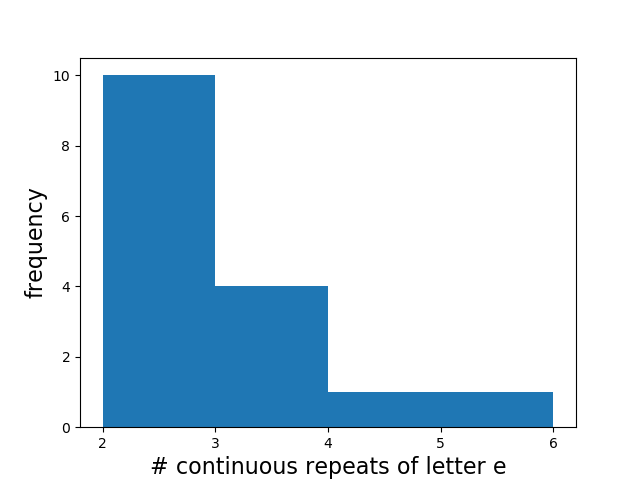 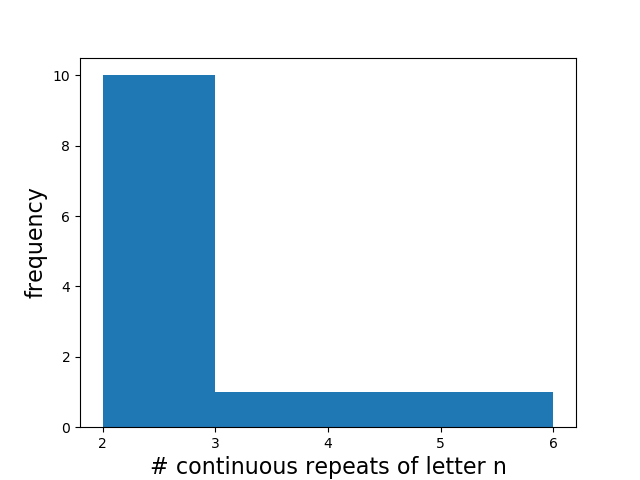 Distribution of Splits
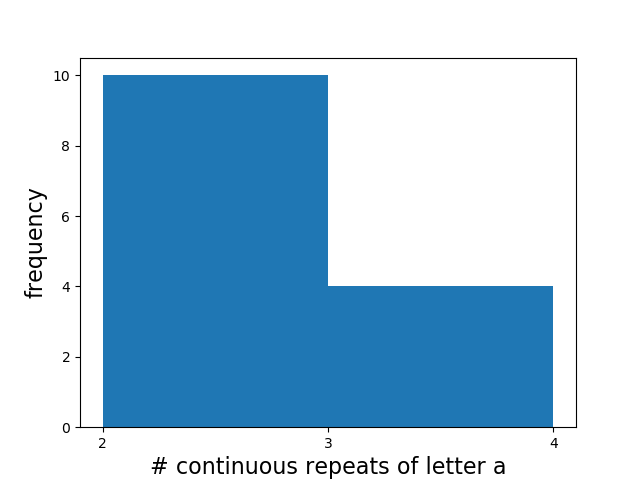 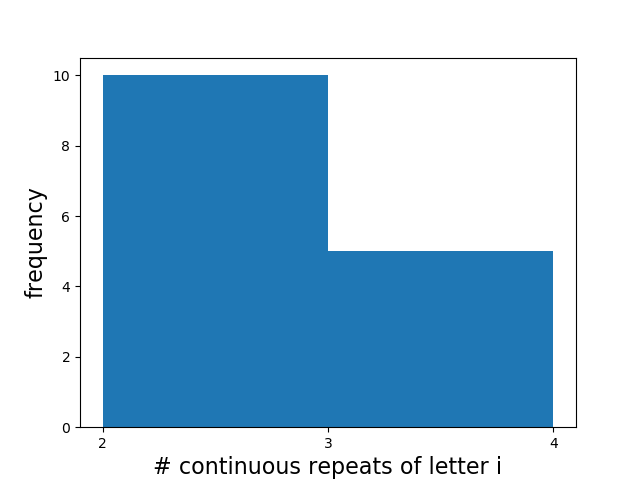 Compressed Text
String
# letters: 815
Compression factor: 81.42%
# repeats
[1,1,1,1,1,1,1,2,1,1,1,3,1,1,1,1,1,1,1,1,1,1,1,1,1,1,1,1,1,1,1,3,1,2,1,1,1,1,1,1,1,1,1,1,1,1,1,1,1,1,1,1,1,1,1,1,1,1,1,1,1,1,2,1,1,1,1,1,1,1,1,1,3,1,1,1,1,1,1,3,1,2,2,1,1,2,1,2,2,1,1,1,1,1,1,1,1,1,2,1,1,1,1,1,1,1,1,1,1,1,2,1,1,1,1,2,1,1,1,1,1,1,1,1,2,2,5,1,1,1,1,2,1,1,1,2,1,1,1,1,1,1,1,2,1,1,1,1,1,1,2,1,1,1,4,1,1,1,1,2,1,1,1,1,1,1,1,1,1,2,1,1,1,1,1,1,1,1,1,1,1,1,1,1,1,1,1,1,2,3,1,1,1,1,1,1,2,1,1,1,1,1,1,1,1,1,1,1,1,1,1,1,1,1,1,1,2,1,1,1,3,1,1,2,1,1,1,1,1,2,1,1,2,1,1,1,1,2,1,1,2,1,1,1,2,1,1,2,2,1,1,1,1,2,1,1,1,1,2,3,1,2,1,1,1,2,1,1,1,1,2,3,1,1,2,1,1,1,1,1,1,1,1,2,1,2,1,1,1,1,1,3,1,1,1,1,1,1,1,1,1,2,1,1,1,1,1,1,1,1,1,1,1,1,1,1,1,1,1,1,1,1,2,1,1,1,1,1,1,2,1,1,1,2,1,1,1,1,1,2,1,1,2,1,1,2,1,1,1,1,2,1,1,1,1,1,1,1,1,1,2,1,1,1,3,4,1,2,1,2,1,2,1,2,1,2,1,1,2,2,1,1,1,1,1,1,1,1,1,2,2,1,1,1,2,2,3,4,1,1,2,1,2,2,3,1,5,1,1,1,1,2,1,1,1,1,3,1,1,1,2,1,2,2,4,3,2,1,2,1,1,2,3,1,1,3,2,1,1,1,1,1,2,1,1,1,1,1,1,1,2,1,1,2,1,1,2,3,2,1,1,2,1,1,1,1,1,3,1,1,1,1,1,1,1,1,1,1,1,1,1,1,1,1,1,1,2,1,1,1,1,1,1,1,1,1,1,1,1,1,1,1,1,2,1,1,1,2,1,1,1,1,1,1,1,1,1,1,1,1,1,1,1,1,1,1,1,1,1,1,1,1,1,1,1,1,1,1,1,1,1,1,1,1,1,1,1,2,1,1,1,1,1,1,1,1,1,1,2,1,2,1,3,1,1,2,1,1,2,1,1,1,1,1,2,1,1,1,1,1,2,1,1,1,1,2,1,1,2,3,1,1,1,1,1,2,1,1,3,1,2,1,1,1,1,2,1,1,1,1,1,1,1,1,1,1,2,1,1,2,1,1,1,1,1,1,1,1,1,1,1,1,1,1,1,1,1,1,2,1,1,1,1,1,1,1,1,1,2,1,1,1,2,1,2,1,1,1,2,1,1,2,1,1,1,1,2,1,1,2,1,2,1,3,3,1,1,1,1,3,1,1,1,2,1,1,1,1,1,1,1,1,1,1,1,1,1,1,2,2,1,1,1,1,1,1,2,1,1,1,1,1,1,1,1,1,1,1,1,1,1,1,1,2,2,1,1,1,1,1,1,1,1,1,1,1,1,3,1,1,1,1,1,1,1,1,1,1,1,1,1,1,1,1,1,2,1,1,1,1,1,1,1,1,1,1,1,2,1,1,1,1,2,1,1,1,2,1,1,1,1,2,1,1,1,1,1,1,1,1,2,1,1,1,1,2,1,1,1,1,1,1,1,2,1,1,1,1,1,1,2,1,1,1,1]
rmecnamtri$erpdtendfeidtercrceieseloizocsmiovpslpmplciepolcfgioitpdfdfrmererneãromitãinuleieulunoneiãeãntidesãesdaãesleisniononeneaniuensdtãdiãeleneneneoananvrcrcgdimsrtrdnãvtdrfpslrnlnvlvldrldpmdnactleaãtfcrtmacseuprpdgdscpclpsrifsrilctrvtdtiplrprdcsaeãetãsuaoaienoeneancteãlnverîsunrshstpsahtbsvpcnmsinzistbvtrlrlmitdîimdrfrdvpcetcsrsmevuruthnsvievrsrnzrsrenaeuiuepeaipfeguaeîuoestãuliãiaîbiãeriuiaueouîoeieãaueiîeîiîiîmiuîiîiuiaiîlaiîãmailîaiîuiîeiîãîieîitmtcentiãnbcdsicinevldnbtdcjfaipãaiuanaiemãdeseosmnaosaelãreoeaãauamãpbdbueoaoãopmdeauagatdatatpgeaãpoãopãouaoanãogftotdãiaãutiuãeairãîtãieieãiliãieadãoniauãoaeaeoiaeianuraoreataieanalspîsansaãeslpnasnlãnsãlanãesaeiapaifãldrcslptlrdcdrscrneclrcalrãlucrmcoemsisecnteiloiuiunaeaenãartcntdjtszgsgsdrdtcrnvstszfrpmfcprstrsrcrpbrimaeiteidslstclmgtclimildlciacarc
Histogram
Number of Repeats for the First 80 Letters in the Compressed Text
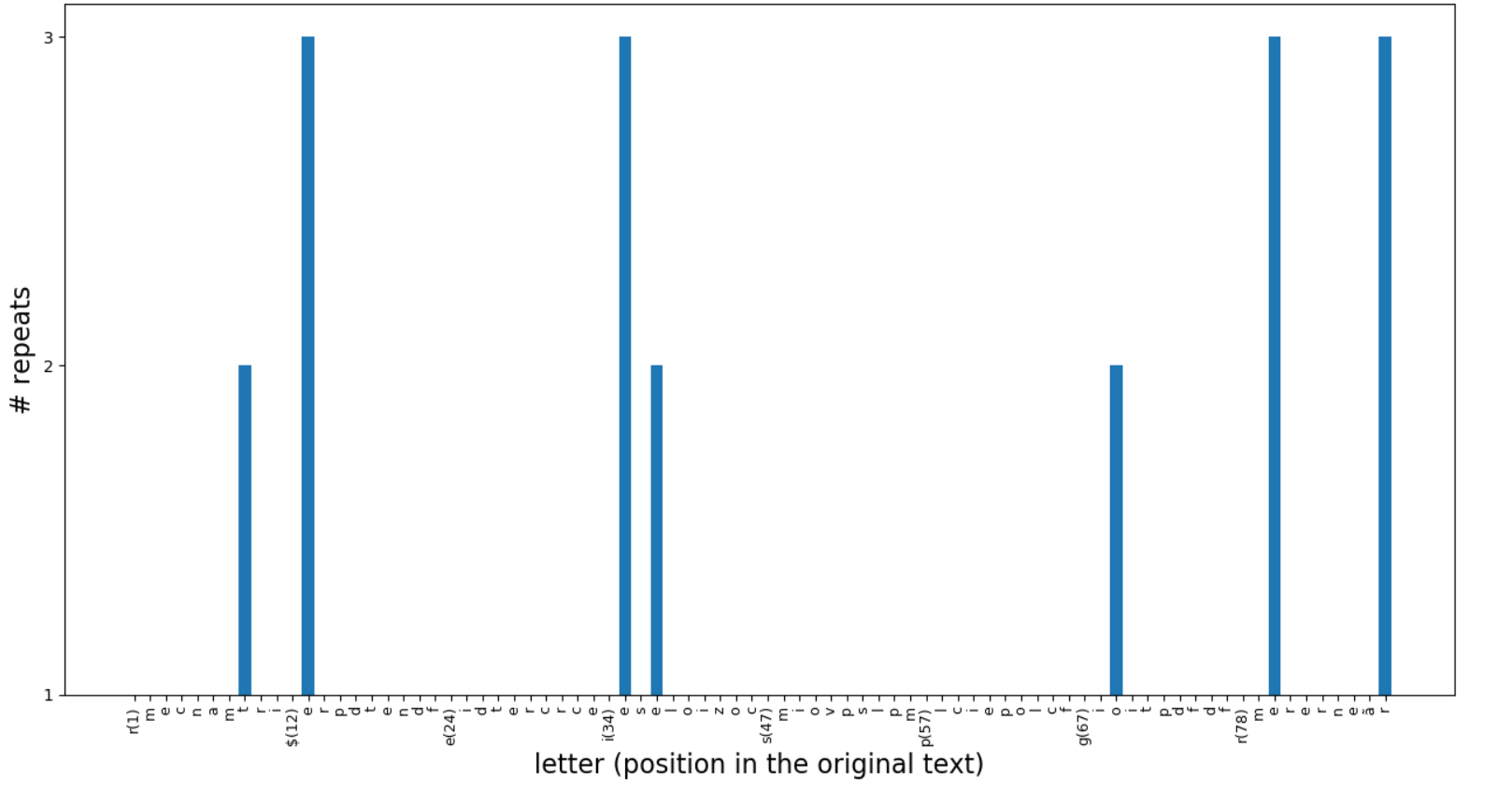 Manhattan Plot
Number of Repeats for All Letters in the Compressed Text
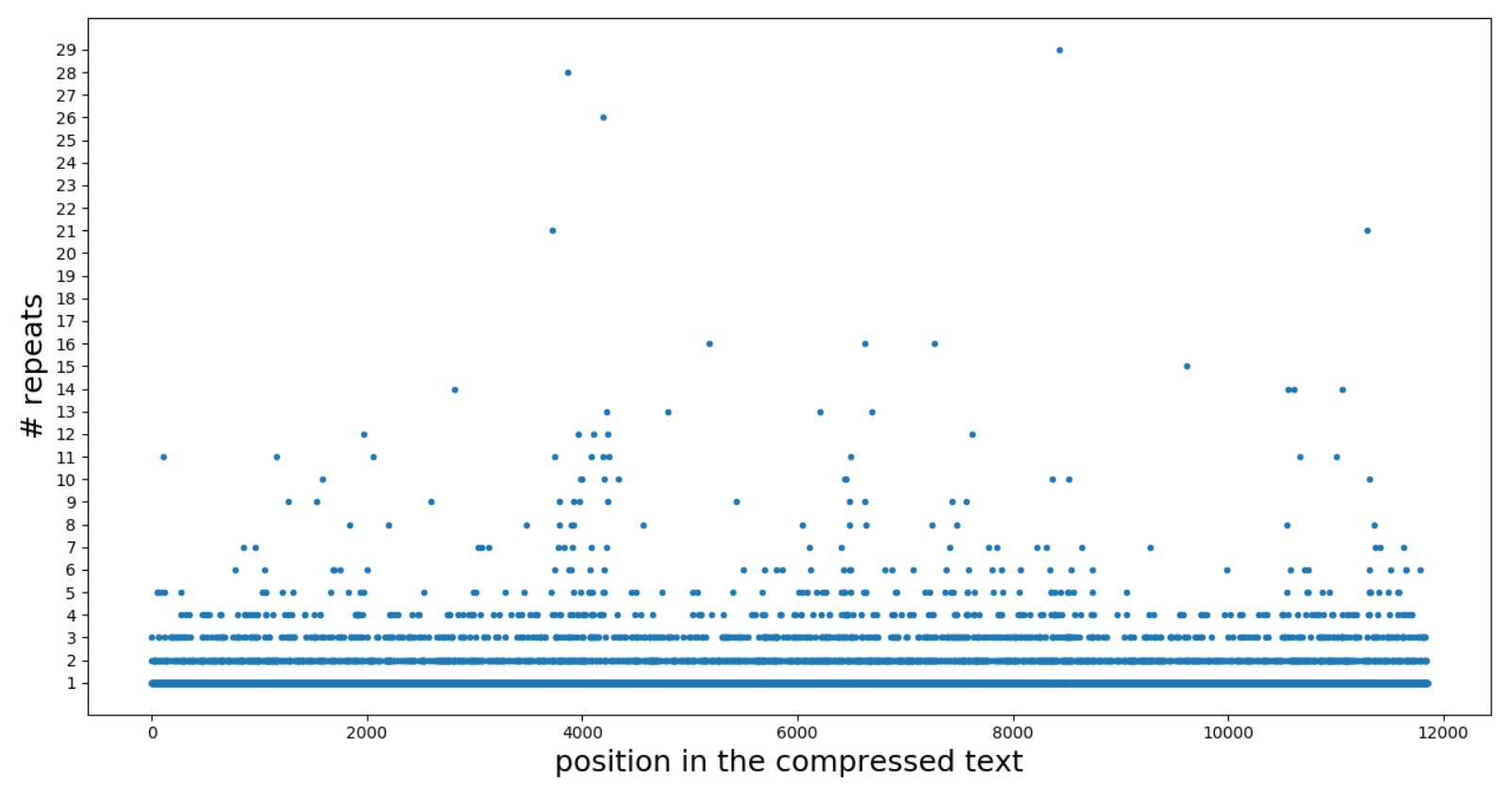 *All 16557 letters in the text are used.
Frequency of Letters
Frequency of Letters-Compressed Text
Complete Expression
# symbols (letters + digits): 962
Complete compression factor: 96.10%
r,m,e,c,n,a,m,t,2,r,i,$,e,3,r,p,d,t,e,n,d,f,e,i,d,t,e,r,c,r,c,e,i,e,3,s,e,2,l,o,i,z,o,c,s,m,i,o,v,p,s,l,p,m,p,l,c,i,e,p,o,l,c,f,g,i,o,2,i,t,p,d,f,d,f,r,m,e,3,r,e,r,n,e,ã,r,3,o,m,2,i,2,t,ã,i,2,n,u,2,l,2,e,i,e,u,l,u,n,o,n,e,2,i,ã,e,ã,n,t,i,d,e,s,ã,e,2,s,d,a,ã,e,2,s,l,e,i,s,n,i,o,n,2,o,2,n,5,e,n,e,a,n,2,i,u,e,n,2,s,d,t,ã,d,i,ã,e,2,l,e,n,e,n,e,n,2,e,o,a,n,4,a,n,v,r,c,2,r,c,g,d,i,m,s,r,t,r,2,d,n,ã,v,t,d,r,f,p,s,l,r,n,l,n,v,l,v,l,2,d,3,r,l,d,p,m,d,n,2,a,c,t,l,e,a,ã,t,f,c,r,t,m,a,c,s,e,u,p,r,2,p,d,g,d,3,s,c,p,2,c,l,p,s,r,i,2,f,s,r,2,i,l,c,t,r,2,v,t,d,2,t,i,p,l,2,r,p,r,2,d,2,c,s,a,e,ã,2,e,t,ã,s,u,2,a,3,o,a,2,i,e,n,o,2,e,n,e,a,n,2,c,3,t,e,ã,2,l,n,v,e,r,î,s,u,n,2,r,s,2,h,s,t,p,s,a,3,h,t,b,s,v,p,c,n,m,s,2,i,n,z,i,s,t,b,v,t,r,l,r,l,m,i,t,d,î,i,m,d,2,r,f,r,d,v,p,c,2,e,t,c,s,2,r,s,m,e,v,u,2,r,u,t,2,h,n,s,2,v,i,e,v,r,2,s,r,n,z,r,s,r,e,n,a,2,e,u,i,u,3,e,4,p,e,2,a,i,2,p,f,2,e,g,2,u,a,2,e,î,u,2,o,2,e,s,t,ã,u,l,i,ã,i,a,2,î,2,b,i,ã,e,2,r,2,i,3,u,4,i,a,u,2,e,o,2,u,2,î,3,o,e,5,i,e,ã,a,u,2,e,i,î,e,î,3,i,î,i,î,2,m,i,2,u,2,î,4,i,3,î,2,i,u,2,i,a,i,2,î,3,l,a,i,3,î,2,ã,m,a,i,l,î,2,a,i,î,u,i,î,e,i,2,î,ã,î,2,i,e,î,2,i,3,t,2,m,t,c,2,e,n,t,i,ã,n,3,b,c,d,s,i,c,i,n,e,v,l,d,n,b,t,d,c,j,f,2,a,i,p,ã,a,i,u,a,n,a,i,e,m,ã,d,e,s,2,e,o,s,m,2,n,a,o,s,a,e,l,ã,r,e,o,e,a,ã,a,u,a,m,ã,p,b,d,b,u,e,o,a,o,ã,o,p,m,d,e,a,u,a,g,a,t,2,d,a,t,a,t,p,g,e,a,ã,p,2,o,ã,2,o,p,3,ã,o,u,2,a,o,a,2,n,ã,o,g,f,t,2,o,t,d,ã,i,a,2,ã,u,t,i,u,2,ã,e,a,2,i,3,r,ã,î,t,ã,i,2,e,i,e,3,ã,i,2,l,i,ã,i,e,2,a,d,ã,o,n,i,a,u,ã,o,a,2,e,a,e,2,o,i,a,e,i,a,n,u,r,a,o,r,e,a,t,a,i,e,a,2,n,a,l,s,p,î,s,a,n,s,2,a,ã,e,s,2,l,p,2,n,a,s,n,2,l,ã,n,2,s,ã,l,a,n,2,ã,e,s,2,a,e,2,i,a,3,p,3,a,i,f,ã,l,3,d,r,c,s,2,l,p,t,l,r,d,c,d,r,s,c,r,n,e,c,2,l,2,r,c,a,l,r,ã,l,2,u,c,r,m,c,o,e,m,s,i,s,e,c,n,t,e,i,2,l,2,o,i,u,i,u,n,a,e,a,e,n,ã,a,3,r,t,c,n,t,d,j,t,s,z,g,s,g,s,d,r,d,t,2,c,r,n,v,s,t,s,z,f,r,p,m,2,f,c,p,r,s,2,t,r,s,r,2,c,r,p,b,r,2,i,m,a,e,i,t,e,i,d,2,s,l,s,t,c,2,l,m,g,t,c,l,i,m,2,i,l,d,l,c,i,a,2,c,a,r,c
Complete Expression
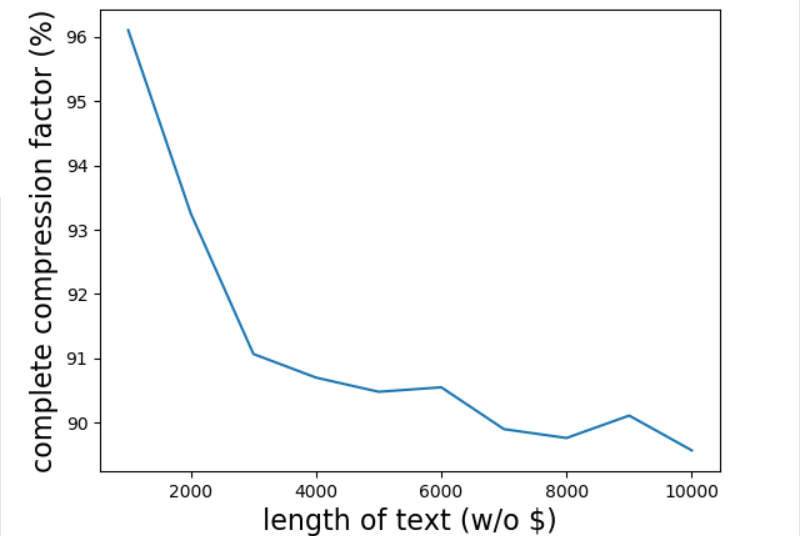 * A shorter text is the prefix 
of a longer one.
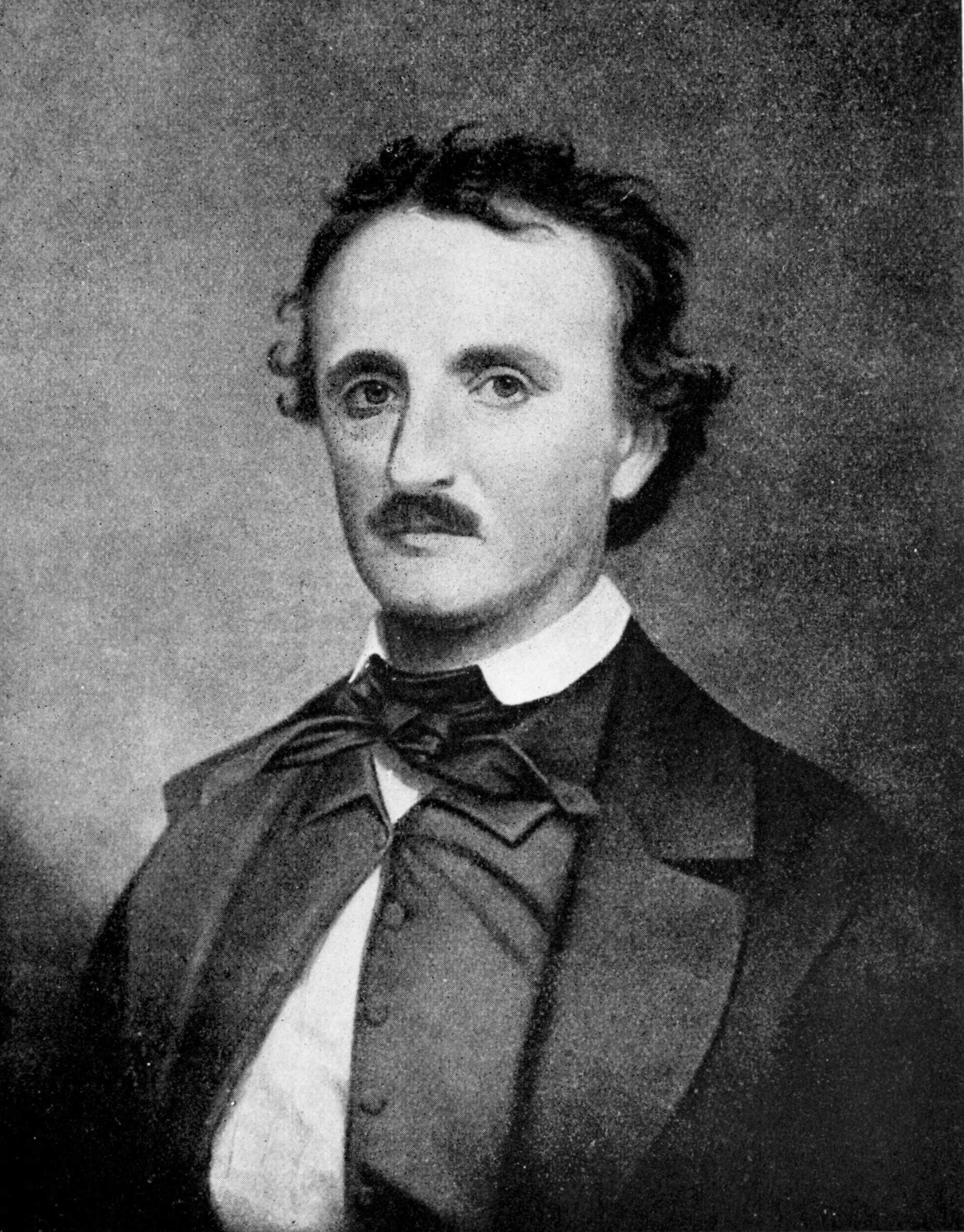 The Raven, 
Edgar Alan Poe
Ah, distinctly I remember it was in the bleak December;
And each separate dying ember wrought its ghost upon the floor.
    Eagerly I wished the morrow;—vainly I had sought to borrow
    From my books surcease of sorrow—sorrow for the lost Lenore—
For the rare and radiant maiden whom the angels name Lenore—
            Nameless here for evermore.
...
Once upon a midnight dreary, while I pondered, weak and weary,
Over many a quaint and curious volume of forgotten lore—
    While I nodded, nearly napping, suddenly there came a tapping,
As of some one gently rapping, rapping at my chamber door.
“’Tis some visitor,” I muttered, “tapping at my chamber door—
            Only this and nothing more.”
Text: https://www.poetryfoundation.org/poems/48860/the-raven
Image: https://en.wikipedia.org/wiki/Detective_fiction
Preprocessing
Letters only
Lower case only
First 1001 letters (with $)
onceuponamidnightdrearywhileiponderedweakandwearyovermanyaquaintandcuriousvolumeofforgottenlorewhileinoddednearlynappingsuddenlytherecameatappingasofsomeonegentlyrappingrappingatmychamberdoortissomevisitorimutteredtappingatmychamberdooronlythisandnothingmoreahdistinctlyirememberitwasinthebleakdecemberandeachseparatedyingemberwroughtitsghostupontheflooreagerlyiwishedthemorrowvainlyihadsoughttoborrowfrommybookssurceaseofsorrowsorrowforthelostlenorefortherareandradiantmaidenwhomtheangelsnamelenorenamelesshereforevermoreandthesilkensaduncertainrustlingofeachpurplecurtainthrilledmefilledmewithfantasticterrorsneverfeltbeforesothatnowtostillthebeatingofmyheartistoodrepeatingtissomevisitorentreatingentranceatmychamberdoorsomelatevisitorentreatingentranceatmychamberdoorthisitisandnothingmorepresentlymysoulgrewstrongerhesitatingthennolongersirsaidiormadamtrulyyourforgivenessiimplorebutthefactisiwasnappingandsogentlyyoucamerappingandsofaintlyyoucametappingtappingatmychamberdoorthatiscarcewassurei$
Frequency of Letters
Frequency of Letters-Original Text
Transformation
162 letters repeat 477 times in total
Max number of repeats: 9 (a, i, and p)
ieefmrhseemsvtutfeehhhhhcnnccndrrtrsseggekefimrntttrrntypcreeeeewwgwterleeetehgegeghetmmmmmmmmeyoeeuusrnnennryyyyyaaiandeanounkddinaiheeeinnrrrrrntonnaeenaenefdrrwlrrhnhwrcmrrbpcchhrrdllldrhrthmhbrrnrllmmmhgfcmgrhrvtdhllksggggrrdmsmsrrbmhbbbbbhtdhvgbgvvtgcbrhhrlnmcnrmtmcrmreohoroeeoeerfwewoonnnnnnnneonnnansiuurnnnnrnlnnnnicccccttatyttstttttttstrtwwttttwgctcgggedtaamnyshhsrftirtppppppytthhltpppttaeaasaadreyshttwhvvvtttdtswsssstrgsyaaloebplliiteeutiiiiofpneeelontrtrtnntturtreaaaaaeeadoaaeuoaaoodaogrgeioaimtttttfyseosyaauoiaaoaaaaaaadoesiiiiiiaiiiooiiiiiiiiideieoeineeddtieiaioieeeiaeeeeeatnosgegsesonvssssrhp$perlrptbldddddommlnnttmfflfftiosbsmrooffootlhsnngyyrssyiyrrrnreeppppppppprmuiuaaaaaaaaaehadtteegyeauaeeeeeooaodttoeeeeouiooodopooogeuooehoueeaoeeftorwrrrrueooooieooeuoooooatneaanriiieahtisseareiiiiilardadrfsswfedyeeiikaaoiouiwogssurrnadgenilhattcaromlntnrdgrydiooyrnsssaaaaaiacgrrhsscnnnnnaaaaaatsiiiwnnnnsmiouuhsiqoosooorldetssocpcrombwieoeeeestieddooeynieroeoonmmmmmmmldllllyyyrlmllrlll
red: some continuous      repeated sequences

yellow: sequences with the max number of repeats
Distribution of Splits
Only consider splits with more than one letters in a row.
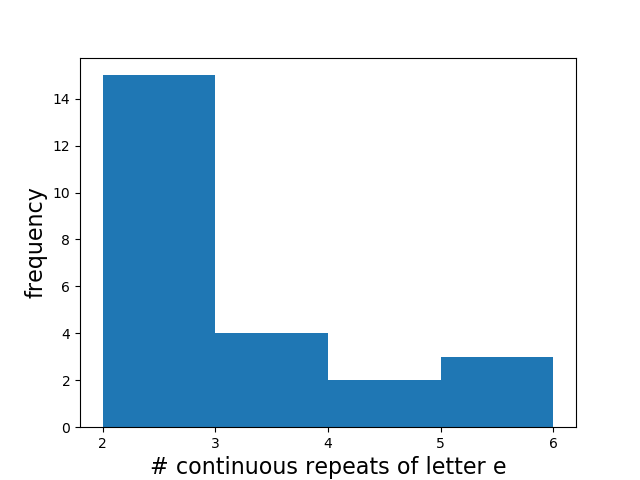 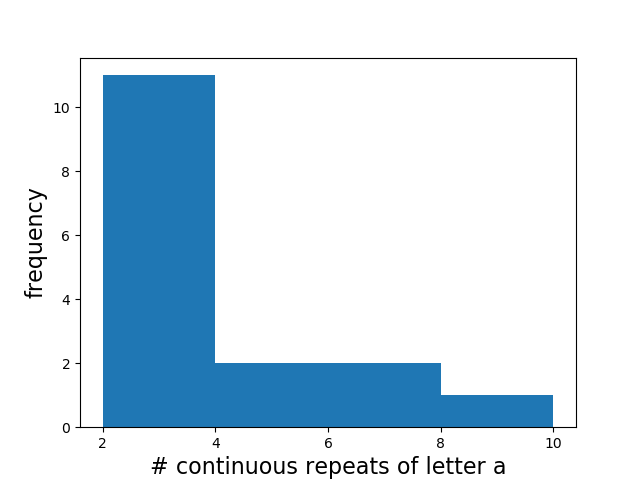 Distribution of Splits
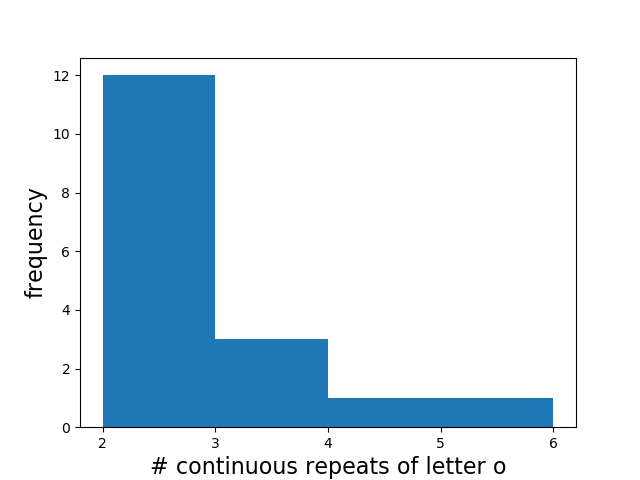 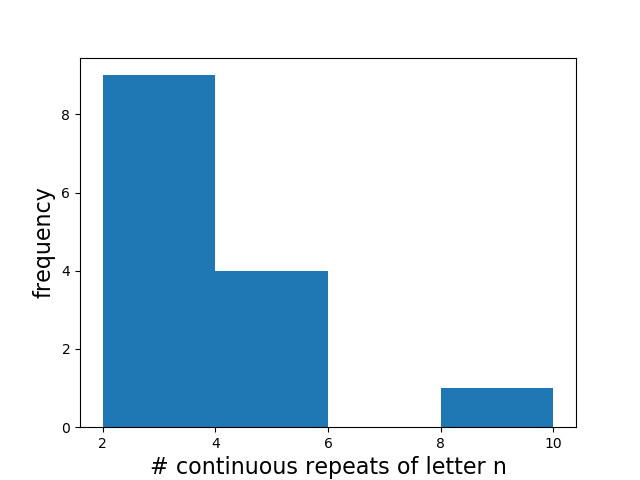 Compressed Text
String
# letters: 686
Compression factor: 68.53%
# repeats
[1,2,1,1,1,1,1,2,1,1,1,1,1,1,1,2,5,1,2,2,1,1,2,1,1,2,1,2,1,1,1,1,1,1,1,1,3,2,1,1,1,1,1,1,5,2,1,1,1,1,1,1,3,1,1,1,1,1,1,1,1,1,1,1,8,1,1,1,2,2,1,1,2,1,2,1,5,2,1,1,1,1,1,1,1,1,1,1,1,2,1,1,1,1,1,3,1,2,5,1,1,1,2,1,2,1,1,1,1,1,1,1,2,1,1,2,1,1,1,1,1,1,1,2,1,1,2,2,2,1,3,1,1,1,1,1,1,1,1,1,2,1,1,2,3,1,1,1,1,1,1,1,1,1,1,1,1,1,2,1,1,4,2,1,1,1,1,1,2,1,1,1,5,1,1,1,1,1,1,1,1,2,1,1,1,1,1,2,1,1,1,1,1,1,1,1,1,1,1,1,1,1,1,1,1,1,1,1,2,1,2,1,1,1,1,1,2,8,1,1,3,1,1,1,1,2,1,4,1,1,1,4,1,5,2,1,1,1,2,1,7,1,1,1,1,2,4,1,1,1,1,1,3,1,1,1,2,1,1,1,1,2,1,1,1,1,1,1,1,6,1,2,2,1,1,3,2,1,1,2,1,2,1,1,1,1,1,1,2,1,1,3,3,1,1,1,1,4,1,1,1,1,1,2,1,1,1,1,1,2,2,1,2,1,1,4,1,1,1,1,3,1,1,1,1,1,1,1,1,2,2,1,1,1,1,1,5,2,1,1,1,2,1,1,1,2,2,1,1,1,1,1,1,1,1,1,1,1,1,5,1,1,1,1,1,1,1,2,1,1,1,2,1,7,1,1,1,1,6,1,3,2,9,1,1,1,1,1,1,1,1,2,2,1,1,1,1,1,1,1,1,3,1,1,5,1,1,1,1,1,1,1,1,1,1,1,1,1,1,4,1,1,1,1,1,1,1,1,1,1,1,1,1,5,1,2,1,2,2,1,2,1,2,1,1,1,1,1,1,1,1,2,2,2,1,1,1,1,2,1,2,1,2,1,1,1,3,1,1,2,9,1,1,1,1,1,9,1,1,1,1,2,2,1,1,1,1,1,1,5,2,1,1,1,2,1,4,1,1,1,3,1,1,1,3,1,1,1,2,1,1,1,1,2,1,1,2,1,1,1,1,1,4,1,1,4,1,1,2,1,1,5,1,1,1,1,2,1,1,3,1,1,1,1,1,2,1,1,1,1,5,1,1,1,1,1,1,1,1,2,1,1,1,1,1,2,2,1,2,1,1,1,1,1,1,1,1,2,1,2,1,1,1,1,1,1,1,1,1,1,2,1,1,1,1,1,1,1,1,1,1,1,1,1,1,1,1,2,1,1,1,3,5,1,1,1,1,2,1,2,1,5,6,1,1,3,1,4,1,1,1,1,2,1,1,1,1,2,1,3,1,1,1,1,1,2,1,1,1,1,1,1,1,1,1,1,1,1,4,1,1,1,1,2,2,1,1,1,1,1,1,1,1,2,1,7,1,1,4,3,1,1,1,2,1,3]
iefmrhsemsvtutfehcncndrtrsegekefimrntrntypcrewgwterletehgegeghetmeyoeusrnenryaiandeanounkdinaiheinrntonaenaenefdrwlrhnhwrcmrbpchrdldrhrthmhbrnrlmhgfcmgrhrvtdhlksgrdmsmsrbmhbhtdhvgbgvtgcbrhrlnmcnrmtmcrmreohoroeoerfwewoneonansiurnrnlnictatytststrtwtwgctcgedtamnyshsrftirtpythltptaeasadreyshtwhvtdtswstrgsyaloebpliteutiofpnelontrtrtnturtreaeadoaeuoaodaogrgeioaimtfyseosyauoiaoadoesiaioideieoeinedtieiaioieiaeatnosgegsesonvsrhp$perlrptbldomlntmflftiosbsmrofotlhsngyrsyiyrnreprmuiuaehadtegyeauaeoaodtoeouiodopogeuoehoueaoeftorwrueoieoeuoatneanrieahtiseareilardadrfswfedyeikaoiouiwogsurnadgenilhatcaromlntnrdgrydioyrnsaiacgrhscnatsiwnsmiouhsiqosorldetsocpcrombwieoestiedoeynieroeonmldlyrlmlrl
Histogram
Number of Repeats for the First 80 Letters in the Compressed Text
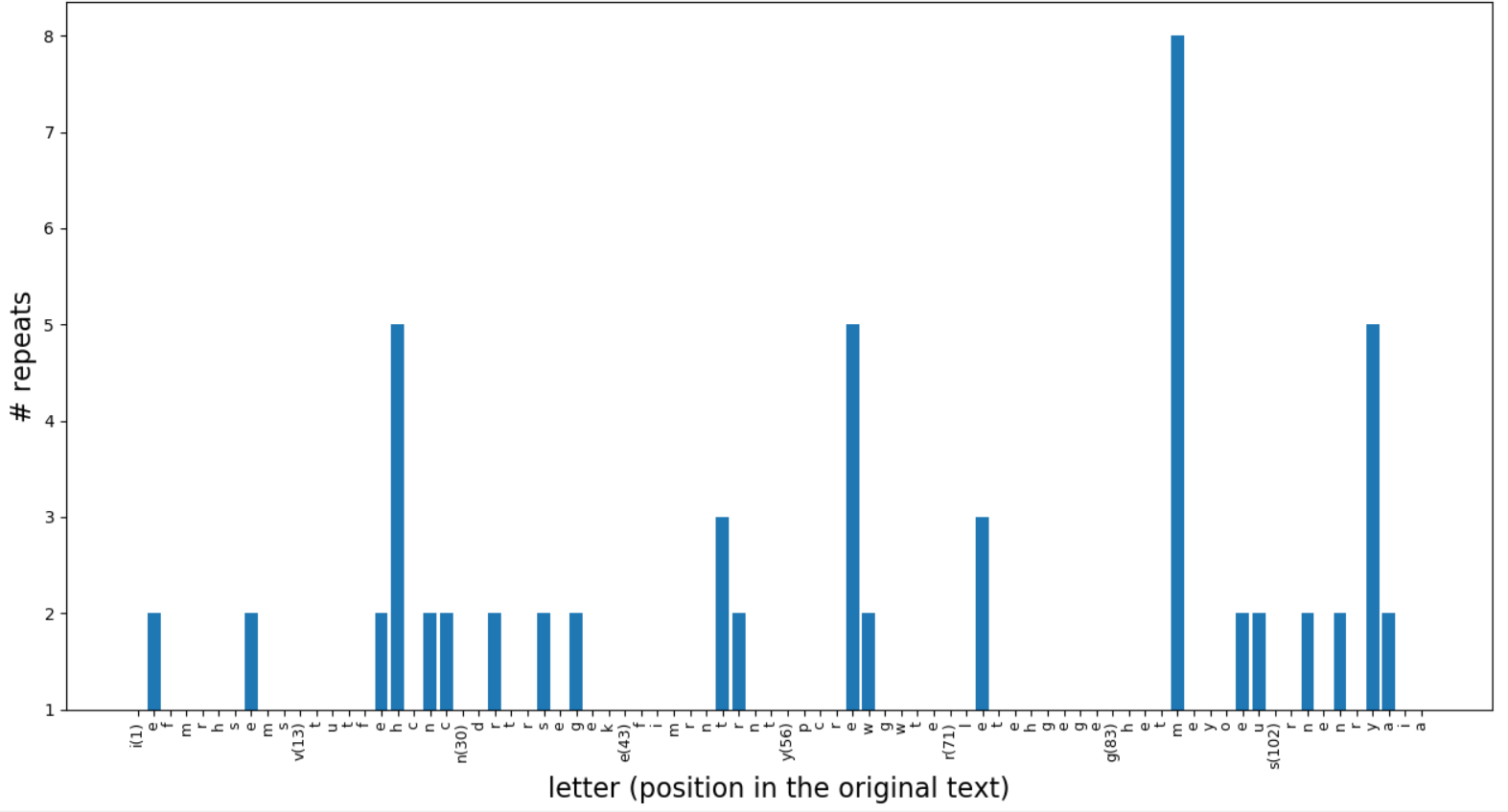 Manhattan Plot
Number of Repeats for All Letters in the Compressed Text
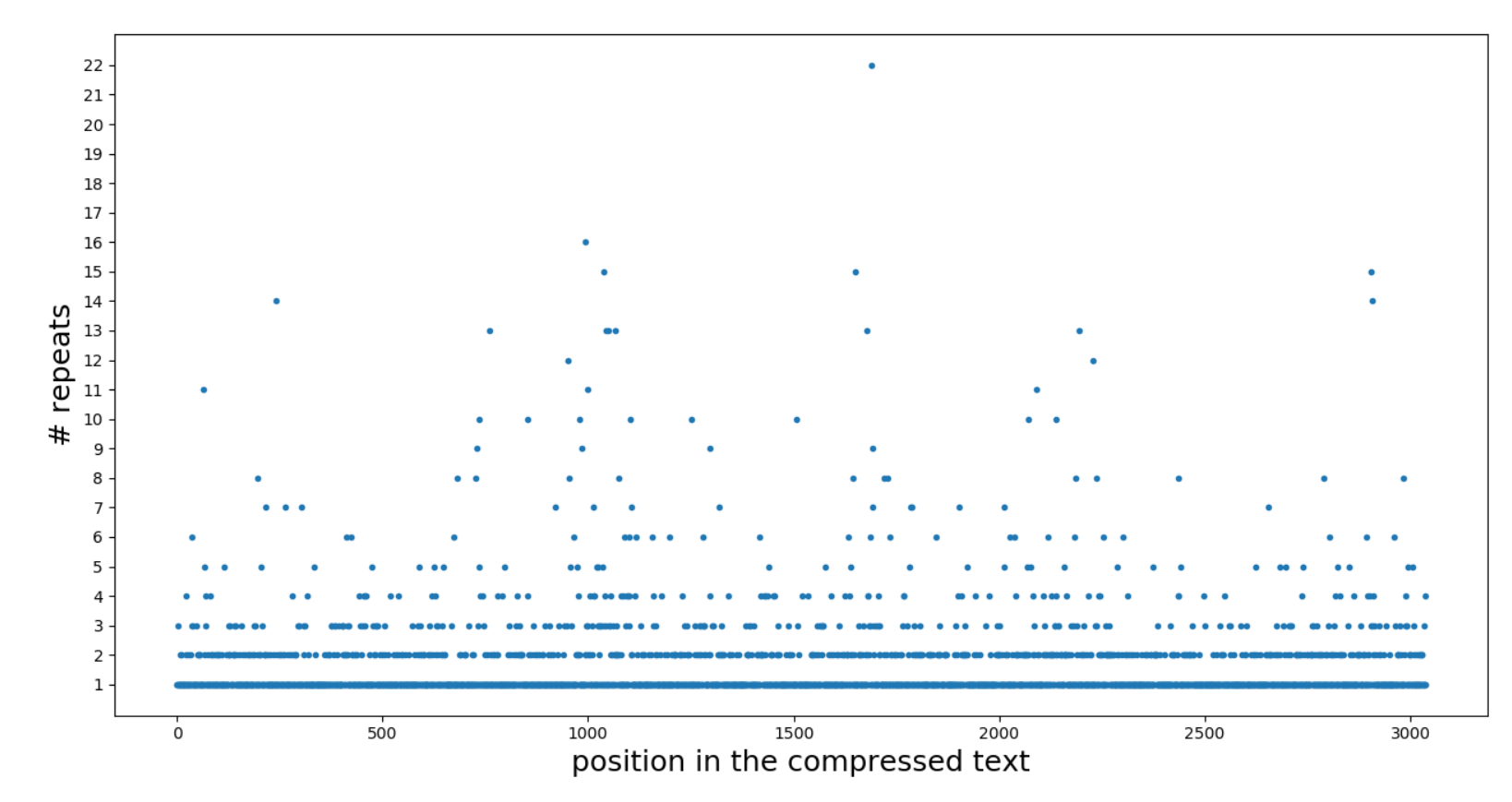 *All 4868 letters in the text are used.
Frequency of Letters
Frequency of Letters-Compressed Text
Complete Expression
# symbols (letters + digits): 848
Complete compression factor: 84.72%
i,e,2,f,m,r,h,s,e,2,m,s,v,t,u,t,f,e,2,h,5,c,n,2,c,2,n,d,r,2,t,r,s,2,e,g,2,e,k,e,f,i,m,r,n,t,3,r,2,n,t,y,p,c,r,e,5,w,2,g,w,t,e,r,l,e,3,t,e,h,g,e,g,e,g,h,e,t,m,8,e,y,o,e,2,u,2,s,r,n,2,e,n,2,r,y,5,a,2,i,a,n,d,e,a,n,o,u,n,k,d,2,i,n,a,i,h,e,3,i,n,2,r,5,n,t,o,n,2,a,e,2,n,a,e,n,e,f,d,r,2,w,l,r,2,h,n,h,w,r,c,m,r,2,b,p,c,2,h,2,r,2,d,l,3,d,r,h,r,t,h,m,h,b,r,2,n,r,l,2,m,3,h,g,f,c,m,g,r,h,r,v,t,d,h,l,2,k,s,g,4,r,2,d,m,s,m,s,r,2,b,m,h,b,5,h,t,d,h,v,g,b,g,v,2,t,g,c,b,r,h,2,r,l,n,m,c,n,r,m,t,m,c,r,m,r,e,o,h,o,r,o,e,2,o,e,2,r,f,w,e,w,o,2,n,8,e,o,n,3,a,n,s,i,u,2,r,n,4,r,n,l,n,4,i,c,5,t,2,a,t,y,t,2,s,t,7,s,t,r,t,w,2,t,4,w,g,c,t,c,g,3,e,d,t,a,2,m,n,y,s,h,2,s,r,f,t,i,r,t,p,6,y,t,2,h,2,l,t,p,3,t,2,a,e,a,2,s,a,2,d,r,e,y,s,h,t,2,w,h,v,3,t,3,d,t,s,w,s,4,t,r,g,s,y,a,2,l,o,e,b,p,l,2,i,2,t,e,2,u,t,i,4,o,f,p,n,e,3,l,o,n,t,r,t,r,t,n,2,t,2,u,r,t,r,e,a,5,e,2,a,d,o,a,2,e,u,o,a,2,o,2,d,a,o,g,r,g,e,i,o,a,i,m,t,5,f,y,s,e,o,s,y,a,2,u,o,i,a,2,o,a,7,d,o,e,s,i,6,a,i,3,o,2,i,9,d,e,i,e,o,e,i,n,e,2,d,2,t,i,e,i,a,i,o,i,e,3,i,a,e,5,a,t,n,o,s,g,e,g,s,e,s,o,n,v,s,4,r,h,p,$,p,e,r,l,r,p,t,b,l,d,5,o,m,2,l,n,2,t,2,m,f,2,l,f,2,t,i,o,s,b,s,m,r,o,2,f,2,o,2,t,l,h,s,n,2,g,y,2,r,s,2,y,i,y,r,3,n,r,e,2,p,9,r,m,u,i,u,a,9,e,h,a,d,t,2,e,2,g,y,e,a,u,a,e,5,o,2,a,o,d,t,2,o,e,4,o,u,i,o,3,d,o,p,o,3,g,e,u,o,2,e,h,o,u,e,2,a,o,e,2,f,t,o,r,w,r,4,u,e,o,4,i,e,o,2,e,u,o,5,a,t,n,e,a,2,n,r,i,3,e,a,h,t,i,s,2,e,a,r,e,i,5,l,a,r,d,a,d,r,f,s,2,w,f,e,d,y,e,2,i,2,k,a,2,o,i,o,u,i,w,o,g,s,2,u,r,2,n,a,d,g,e,n,i,l,h,a,t,2,c,a,r,o,m,l,n,t,n,r,d,g,r,y,d,i,o,2,y,r,n,s,3,a,5,i,a,c,g,r,2,h,s,2,c,n,5,a,6,t,s,i,3,w,n,4,s,m,i,o,u,2,h,s,i,q,o,2,s,o,3,r,l,d,e,t,s,2,o,c,p,c,r,o,m,b,w,i,e,o,e,4,s,t,i,e,d,2,o,2,e,y,n,i,e,r,o,e,o,2,n,m,7,l,d,l,4,y,3,r,l,m,l,2,r,l,3
Complete Expression
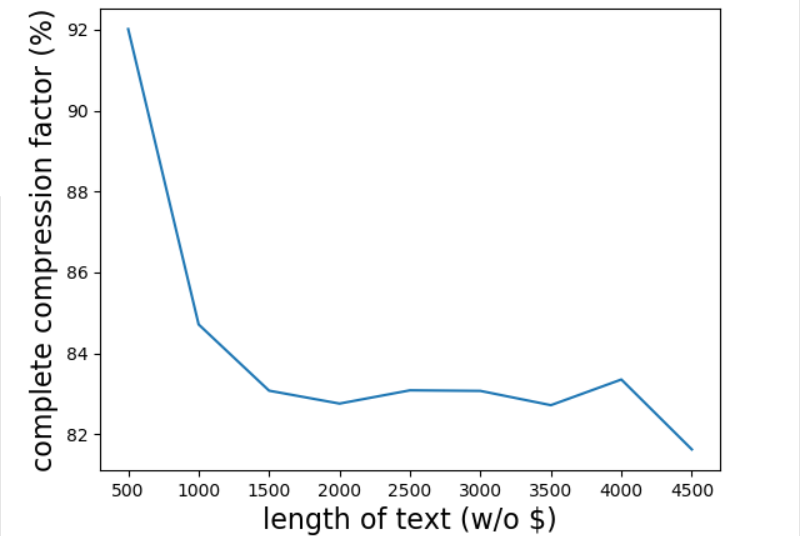 * A shorter text is the prefix 
of a longer one.
DNA Sequences-TP53
Homo sapiens chromosome 17, GRCh38.p13, Primary Assembly
GATGGGATTGGGGTTTTCCCCTCCCATGTGCTCAAGACTGGCGCTAAAAGTTTTGAGCTTCTCAAAAGTCTAGAGCCACCGTCCAGGGAGCAGGTAGCTGCTGGGCTCCGGGGACACTTTGCGTTCGGGCTGGGAGCGTGCTTTCCACGACGGTGACACGCTTCCCTGGATTGGGTAAGCTCCTGACTGAACTTGATGAGTCCTCTCTGAGTCACGGGCTCTCGGCTCCGTGTATTTTCAGCTCGGGAAAATCGCTGGGGCTGGGGGTGGGGCAGTGGGGACTTAGCGAGTTTGGGGGTGAGTGGGATGGAAGCTTGGCTAGAGGGATCATCATAGGAGTTGCATTGTTGGGAGACCTGGGTGTAGATGATGGGGATGTTAGGACCATCCGAACTCAAAGTTGAACGCCTAGGCAGAGGAGTGGAGCTTTGGGGAACCTTGAGCCGGCCTAAAGCGTACTTCTTTGCACATCCACCCGGTGCTGGGCGTAGGGAATCCCTGAAATAAAAGATGCACAAAGCATTGAGGTCTGAGACTTTTGGATCTCGAAACATTGAGAACTCATAGCTGTATATTTTAGAGCCCATGGCATCCTAGTGAAAACTGGGGCTCCATTCCGAAATGATCATTTGGGGGTGATCCGGGGAGCCCAAGCTGCTAAGGTCCCACAACTTCCGGACCTTTGTCCTTCCTGGAGCGATCTTTCCAGGCAGCCCCCGGCTCCGCTAGATGGAGAAAATCCAATTGAAGGCTGTCAGTCGTGGAAGT... (19149 bp)
https://www.ncbi.nlm.nih.gov/assembly/GCA_000001405.28
*Thanks for the help from Zhanhe Chang (Cherry) to download this sequence.
Frequency of Letters
Frequency of Letters-Original Sequence
Transformation
3667 letters repeat 11351 times in total
Max number of repeats: 29 (C)
GCAAAACCAAAAAACCCAACAAACAAAAAACAAAGCAAAAAAAAAAAAAAAAAAAACAAAAGAAAAAAAAAAAAACAAAAAAAAAAAAGAAAAAAACAAAAAAGAAAAAAACAGAAACACACAAAATACAAAAAAAAACATGAAACAATGAAAAAAAAAAGAAACAGATAAAATAGACCACTCCCAACAAGTGATAACAAAAAGGAAAAACAAGGGAAGAATAGAAAACCTAAGTTTATTTTTATTTTAAAAACCACAAACACAAACCCCAACAGAATAAGGCCAGCAGGAACAGTCAAAAAACGAAAAAGAGAAAAAAAAGGAATCCAGATAAGGAAGAACAAGTACGGTTTTTTTTCTCAGAAAAAAAAATAAAAAAAAATGTGAAAAAGGGCGGTTGGTAATAAACACAAAAAAGCAAGTTCAAAACATCACAAACGAAGGGGTATGGGACCGGGGGTCCGAGGGGGGGGGGCAGGGCACGGCGGGTGACAAACACGAGGCTGACACAGGAGAGAAAAAAAAAAAAAAAAGAAGGTAAACGCTCGAACTTAGGTAAGCAGAACACACCGCCCTAATGGAAGGGTTGAAACCAACAGAAATCAATAATACAATGCCCAACCGAAGGAAAAAAAAGTATTTAAGGGCAAAAAAAAAAAAAAAAATGGAAATGTATAATAAAAAAGAGTAGCCGTAAGGATAATAAGAAAAAAAAAAAAAAAATAAAAAAGCCAAAAAATCTCAGACCCCAAGGTAGG...
red: some continuous      repeated sequences

yellow: sequences with the max number of repeats
Distribution of Splits
Only consider splits with more than one letters in a row.
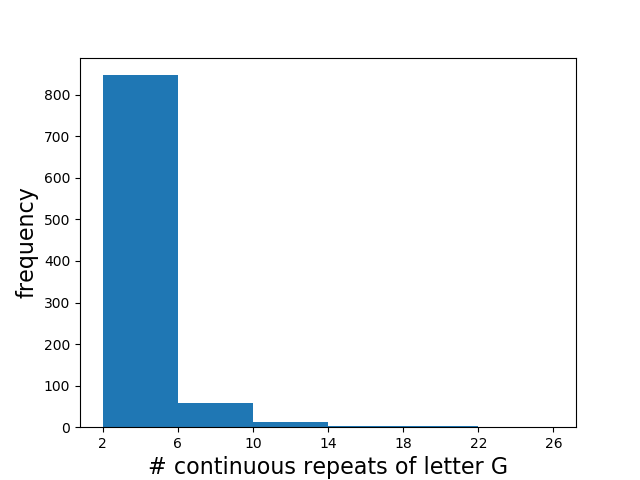 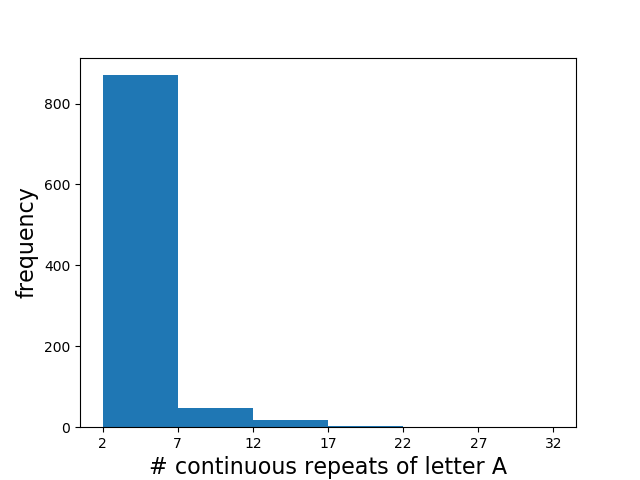 Distribution of Splits
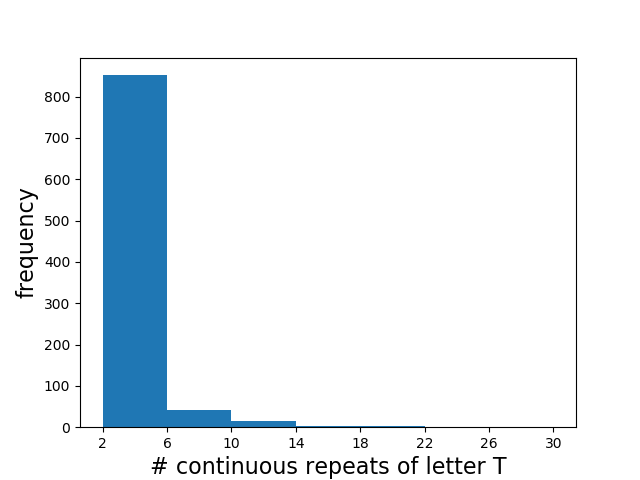 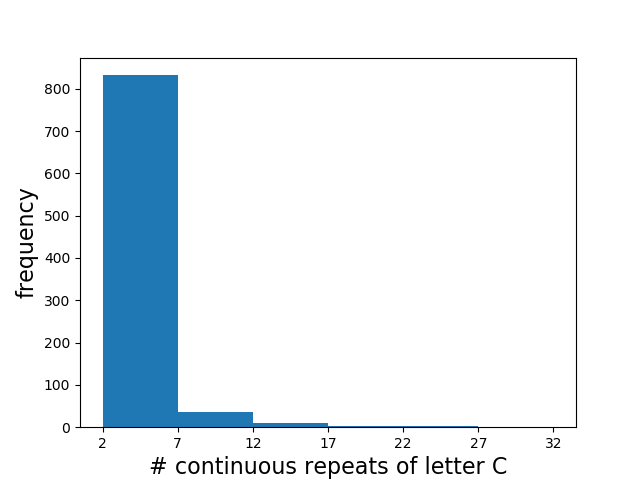 Compressed Sequence
String
# letters: 11466
Compression factor: 59.87%
# repeats
[1,1,4,2,6,3,2,1,3,1,6,1,3,1,1,20,1,4,1,13,1,12,1,7,1,6,1,7,1,1,1,3,1,1,1,1,1,4,1,1,1,9,1,1,1,1,3,1,2,1,1,10,1,3,1,1,1,1,1,4,1,1,1,1,2,1,1,1,3,2,1,2,1,1,1,1,1,2,1,5,2,5,1,2,3,2,1,2,1,1,1,4,2,1,2,1,3,1,5,1,4,5,2,1,1,3,1,1,1,3,4,2,1,1,1,2,1,2,2,2,1,1,1,1,2,2,1,1,1,1,1,6,1,1,5,1,1,1,8,2,2,1,2,1,1,1,1,2,2,2,1,2,1,2,1,1,1,1,2,8,1,1,1,1,1,9,1,9,1,1,1,1,5,3,1,2,2,2,1,2,1,3,1,1,1,6,1,1,2,1,2,1,4,1,1,1,1,1,1,3,1,1,2,4,1,1,1,3,1,2,5,1,2,1,1,10,1,1,3,1,1,1,2,1,3,1,1,1,1,3,1,1,1,1,1,2,1,1,1,1,1,1,1,1,2,1,1,1,1,16,1,2,2,1,3,1,1,1,1,1,1,2,1,2,1,2,1,2,1,1,1,1,2,1,1,1,1,2,1,3,1,2,1,2,2,3,2,1,3,2,2,1,1,1,3,1,1,2,1,2,1,1,1,2,1,1,3,2,2,1,2,2,8,1,1,1,3,2,3,1,17,1,2,3,1,1,1,1,1,2,1,6,1,1,1,1,1,1,2,1,1,2,2,1,1,2,1,2,1,16,1,6,1,2,6,1,1,1,1,1,1,1,4,2,2,1,1,2,2,1,1,1,1,2,1,1,2,2,1,1,1,1,1,3,1,1,1,1,1,3,1,1,1,3,1,2,1,1,3,1,1,2,1,4,1,1,3,1,3,1,1,1,2,1,5,1,2,1,1,1,1,3,2,1,1,1,4,1,7,1,1,5,5,1,1,1,1,1,1,1,1,1,1,2,2,1,2,4,1,1,2,1,1,1,1,1,2,1,1,1,1,1,2,2,1,1,2,1,1,1,2,1,1,1,2,1,2,1,2,1,4,1,1,1,1,2,1,1,1,1,1,3,1,1,1,2,1,2,1,1,1,1,1,2,1,1,2,1,1,6,1,6,1,6,2,8,1,1,3,1,1,1,2,1,2,3,2,1,1,1,1,1,2,7,1,3,1,1,1,5,3,3,1,1,3,2,1,1,1,2,2,1,1,1,2,1,2,2,1,2,1,1,1,1,1,1,2,1,3,2,4,3,1,1,1,1,2,3,1,1,1,2,1,1,2,2,1,2,1,1,1,1,3,1,1,1,1,3,1,1,1,3,1,1,1,3,2,1,1,1,2,1,1,1,2,1,1,2,1,1,1,1,1,1,3,1,1,1,1,1,1,2,1,1,1,2,1,1,1,2,1,1,1,1,1,2,1,1,2,1,1,1,2,2,1,1,2,2,1,1,1,4,2,1,1,1,2,1,1,1,1,1,1,1,1,1,1,1,1,1,1,2,3,1,3,2,2,3,3,2,2,2,1,1,1,2,2,1,1,8,1,4,1,4,1,1,1,1,4,1,16,3,1,2,2,1,1,2,1,1,1,3,1,1,1,2,2,1,1,1,1,1,1,1,3,1,2,3,4,2,3,1,1,1,1,2,3,1,1,1,20,1,4,1,1,1,3,1,1,1,1,2,6,1,1,1,1,1,2,1,1,1,1,1,1,2,1,1,1,1,1,1,1,1,1,1,1,2,1,1,2,1,1,1,1,1,1,1,1,1,3,1,1,1,1,1,2,1,1,1,1,1,1,1,2,1,1,1,1,1,1,2,1,2,2,1,3,1,9,1,2,2,1,2,1,1,3,5,2,3,1,1,1,1,1,1,2,1,2,1,1,1,6,1,2,1,6,1,6,1,3,2,1,3,2,1,1,1,1,2,1,2,3,1,1,1,1,1,2,2,1,1,4,2,2,2,1,1,1,2,1,1,1,1,1,2,1,1,1,1,2,1,1,1,1,1,1,2,4,1,1,2,1,1,1,3,1,...]
ACACACACACAGCACAGACAGACAGACAGACACACATACACATGACATGAGACAGATATAGACACTCACAGTGATACAGACAGAGATAGACTAGTATATACACACACACACAGATAGCAGCAGACAGTCACGAGAGAGATCAGATAGAGACAGTACGTCTCAGATATGTGAGCGTGTATACACAGCAGTCACATCACACGAGTATGACGTCGAGCAGCACGCGTGACACACGAGCTGACACAGAGAGAGAGTACGCTCGACTAGTAGCAGACACACGCTATGAGTGACACAGATCATATACATGCACGAGAGTATAGCATGATGTATATAGAGTAGCGTAGATATAGATAGCATCTCAGACAGTAGATCAGCACTACAGCACACACGTATACAGCTCAGCTCTCACATACTGAGTAGTAGAGCTATAGAGAGTGTCTACTACATCGATGTGATAGCTGCACATACGCATAGAGTAGACAGAGACACTACACACACTGCTGTGCAGCGACATAGACGATACACACACGCACACGCTAGCGATCATCAGCACACGTCGACACGTCGATCGCAGAGCAGAGTCGTG...
Histogram
Number of Repeats for the First 80 Letters in the Compressed Sequence
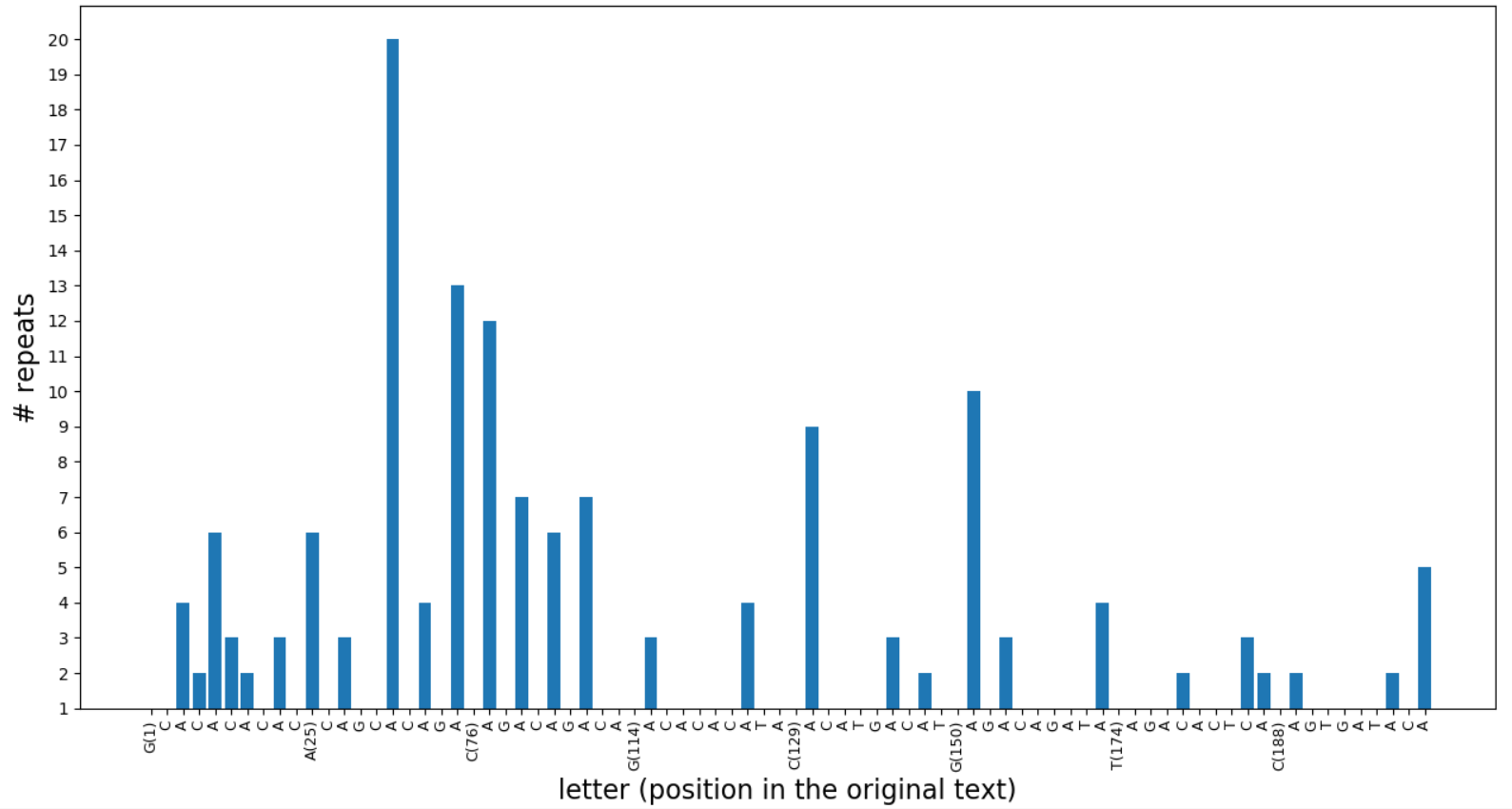 Manhattan Plot
Number of Repeats for All Letters in the Compressed Text
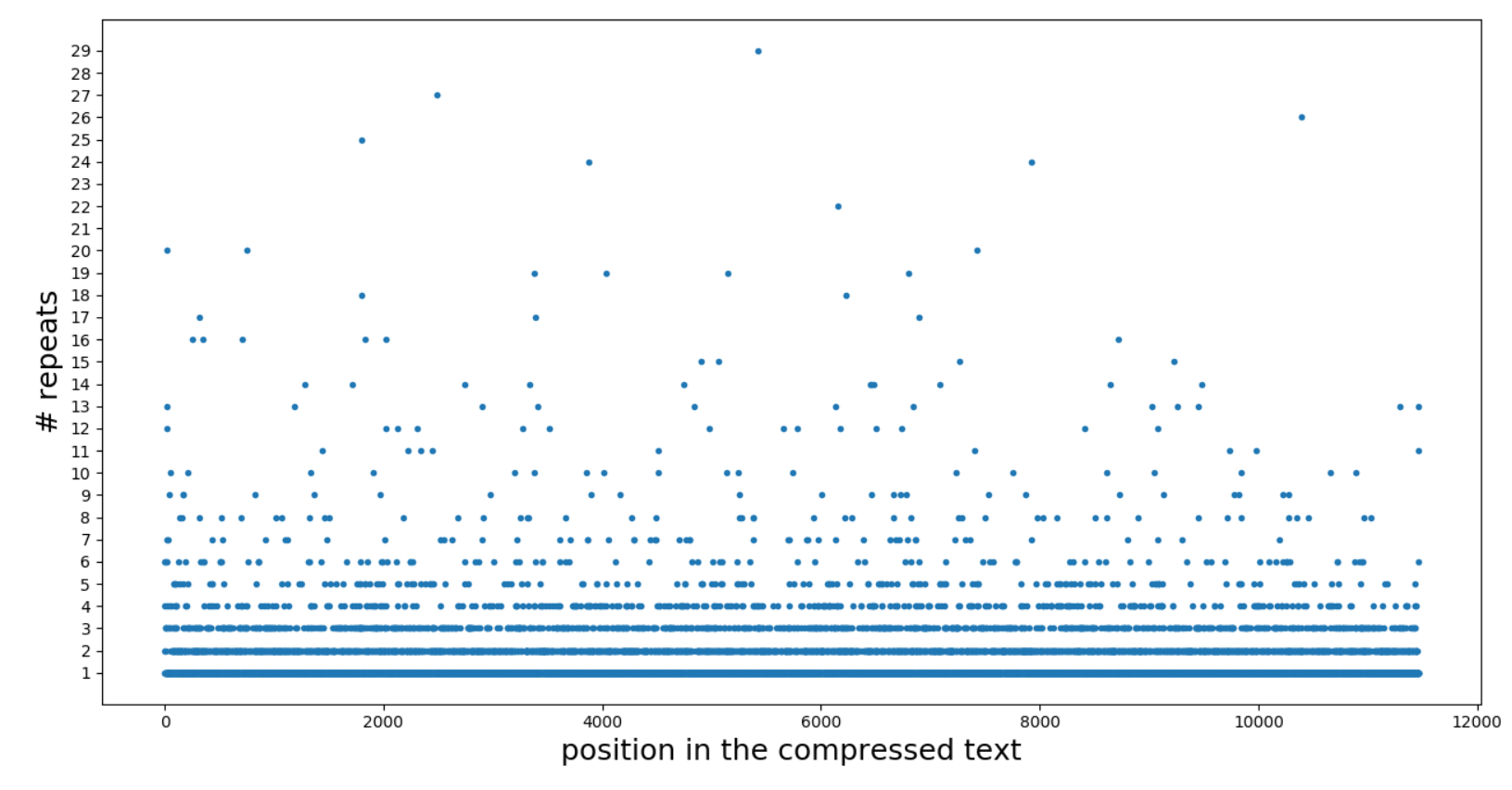 *All 19149 letters in the sequence are used.
Frequency of Letters
Frequency of Letters-Compressed Sequence
Complete Expression
# symbols (letters + digits): 15227
Complete compression factor: 79.51%
G,C,A,4,C,2,A,6,C,3,A,2,C,A,3,C,A,6,C,A,3,G,C,A,20,C,A,4,G,A,13,C,A,12,G,A,7,C,A,6,G,A,7,C,A,G,A,3,C,A,C,A,C,A,4,T,A,C,A,9,C,A,T,G,A,3,C,A,2,T,G,A,10,G,A,3,C,A,G,A,T,A,4,T,A,G,A,C,2,A,C,T,C,3,A,2,C,A,2,G,T,G,A,T,A,2,C,A,5,G,2,A,5,C,A,2,G,3,A,2,G,A,2,T,A,G,A,4,C,2,T,A,2,G,T,3,A,T,5,A,T,4,A,5,C,2,A,C,A,3,C,A,C,A,3,C,4,A,2,C,A,G,A,2,T,A,2,G,2,C,2,A,G,C,A,G,2,A,2,C,A,G,T,C,A,6,C,G,A,5,G,A,G,A,8,G,2,A,2,T,C,2,A,G,A,T,A,2,G,2,A,2,G,A,2,C,A,2,G,T,A,C,G,2,T,8,C,T,C,A,G,A,9,T,A,9,T,G,T,G,A,5,G,3,C,G,2,T,2,G,2,T,A,2,T,A,3,C,A,C,A,6,G,C,A,2,G,T,2,C,A,4,C,A,T,C,A,C,A,3,C,G,A,2,G,4,T,A,T,G,3,A,C,2,G,5,T,C,2,G,A,G,10,C,A,G,3,C,A,C,G,2,C,G,3,T,G,A,C,A,3,C,A,C,G,A,G,2,C,T,G,A,C,A,C,A,G,2,A,G,A,G,A,16,G,A,2,G,2,T,A,3,C,G,C,T,C,G,A,2,C,T,2,A,G,2,T,A,2,G,C,A,G,A,2,C,A,C,A,C,2,G,C,3,T,A,2,T,G,2,A,2,G,3,T,2,G,A,3,C,2,A,2,C,A,G,A,3,T,C,A,2,T,A,2,T,A,C,A,2,T,G,C,3,A,2,C,2,G,A,2,G,2,A,8,G,T,A,T,3,A,2,G,3,C,A,17,T,G,2,A,3,T,G,T,A,T,A,2,T,A,6,G,A,G,T,A,G,C,2,G,T,A,2,G,2,A,T,A,2,T,A,2,G,A,16,T,A,6,G,C,2,A,6,T,C,T,C,A,G,A,C,4,A,2,G,2,T,A,G,2,A,2,T,C,A,G,C,2,A,C,T,2,A,2,C,A,G,C,A,C,3,A,C,A,C,G,T,3,A,T,A,C,3,A,G,2,C,T,C,3,A,G,C,2,T,C,4,T,C,A,3,C,A,3,T,A,C,T,2,G,A,5,G,T,2,A,G,T,A,G,3,A,2,G,C,T,A,4,T,A,7,G,A,G,5,A,5,G,T,G,T,C,T,A,C,T,A,C,2,A,2,T,C,2,G,4,A,T,G,2,T,G,A,T,A,G,2,C,T,G,C,A,C,2,A,2,T,A,C,2,G,C,A,T,2,A,G,A,G,2,T,A,2,G,A,2,C,A,4,G,A,G,A,C,2,...
Complete Expression
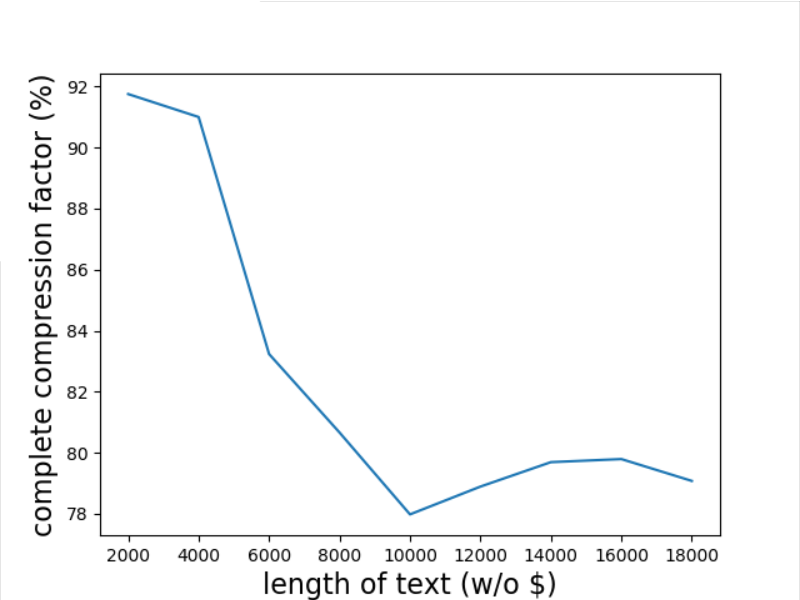 * A shorter sequence is the prefix 
of a longer one.
DNA Sequences-Promoter
Homo sapiens chromosome 17, GRCh38.p13, Primary Assembly
TGTGAGCTGATAGATTGCTGGATTGAGAATTACAGCTGGGCGCGGTGGCTCACGCCTGTAATCCCAACACTGTGGGAGGCCAAGGCCGGCGGATCACTTGAGGTCAGGAGTTGGAGACCAGCCTGACCAACAAGATGAAACCCCATCTCTACTAAAAATACAAAATTAGCTGGGCATGGTGGTGCACGCCTGTAATCTCATCTTCTTGGGAGGCTGAGGCAGGAGAATTGCTTGAACCCGGGAGGTGGAGGTTGCAGTGAGCCAAGATCCTGCCATTGCACTCCAGCCTGGGCAACAACAGTGAAGCTCCATCTCAAAACACACAAAAAAAAGAAGTACAAAGTCTGAGACTTCAGGCCAGCTCTGCTACACTATATACTCTAACCTCTCTGGTCCTACTTGGTGACTTCTTTCCCTCTGGTCGTGTTCAAGTTCCCGTCCCATCCAGTCAAGCAGGTACTCATTGGTACCTTACCCTGTGCCAGGAGCTGTTCTAGGCCC (501 bp)
https://www.ncbi.nlm.nih.gov/assembly/GCA_000001405.28
*Thanks for the help from Zhanhe Chang (Cherry) to download this sequence.
Frequency of Letters
Frequency of Letters-Original Sequence
Transformation
98 letters repeat 226 times in total
Max number of repeats: 4 (A, T, and G)
CCAAATCAACAGACAACCACCAGTACCCGCGACATTGAGCTTAACATATAGGAATATCCTCTCTCGGCTAGGGGAATAGCCACGTCGCCCGGCTAGCGGGACACCAGATGTGCAGCACCGCAAGCGACCATAAGCCACATCTAATGAGATCCCAGCTTGCAGCCCTGCTCACGGATGGTCTCGGTTCAATTAGCCTACGTGGGCAAAGGCCGCTATGTCTATGTAAGATCGTCCTGGCTGCGGTTCCCAGCATAGATATTTTAAATAATTGGTTTGTGGTGGGTGAAGAGTTGATGAGGTTGGAACCGGCTGAAGATAAATATAGGGTACTGAGAAAAGCTATTCTTTTAATTTTACTATTAGGAGCGGAAGATGTGGTGCTATGACCGGAGCTTGCGACATCACCGTCAGTCCCACAGTTGAGCCTAAACGCCCATTATGCGTCGGCTCGTTGCCTTTGCGGTCCCTCCTGACC$CCGCACAGCGTGCCCACAGAAGCACC
red: some continuous      repeated sequences

yellow: sequences with the max number of repeats
Distribution of Splits
Only consider splits with more than one letters in a row.
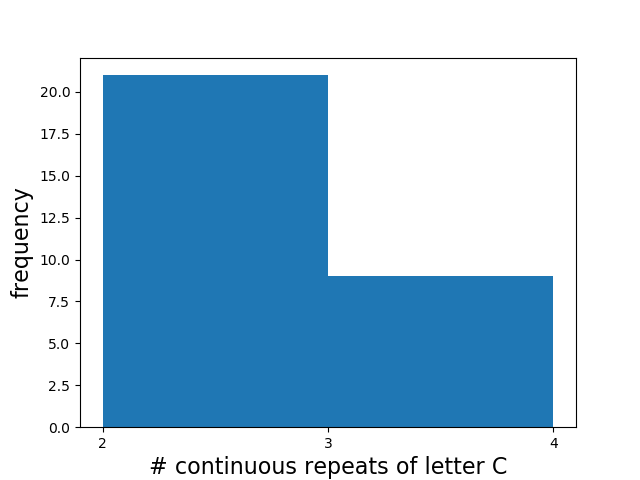 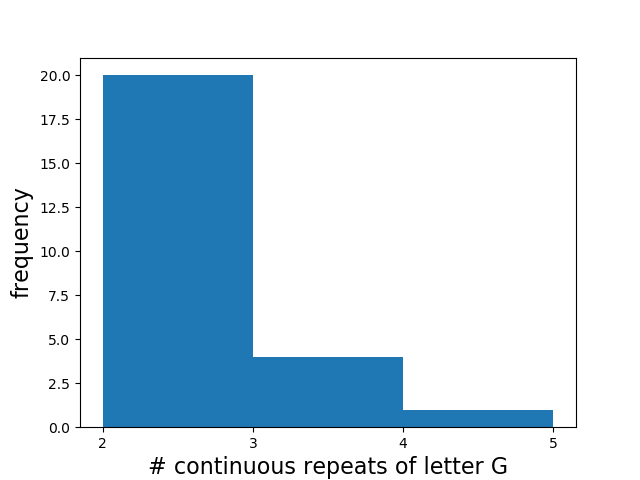 Distribution of Splits
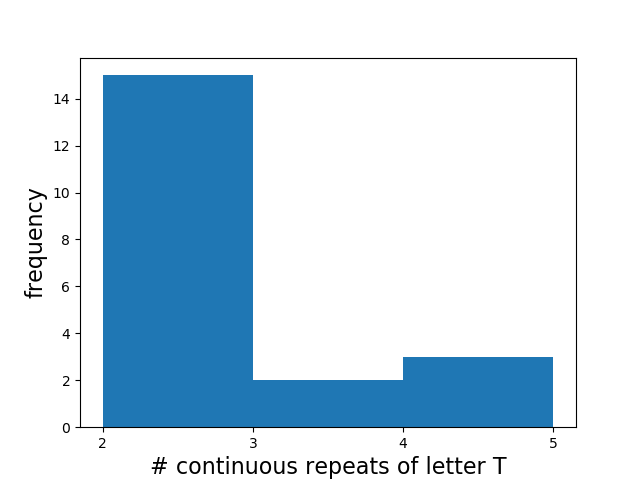 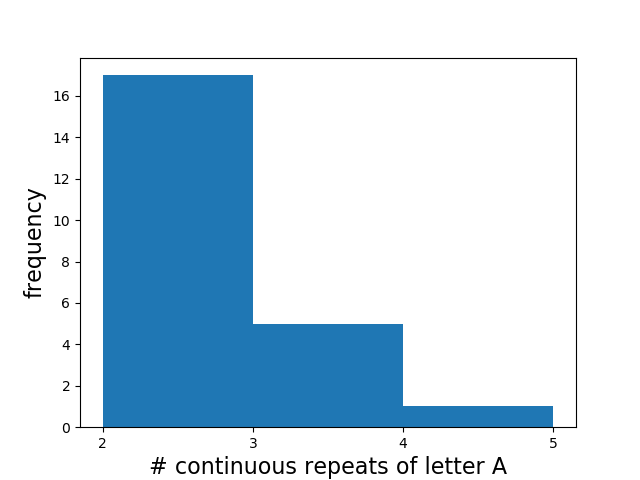 Compressed Sequence
String
# letters: 374
Compression factor: 74.50%
# repeats
[2,3,1,1,2,1,1,1,1,1,2,2,1,2,1,1,1,1,3,1,1,1,1,1,1,2,1,1,1,1,2,2,1,1,1,1,1,1,2,2,1,1,1,2,1,1,1,1,1,1,2,1,1,1,4,2,1,1,1,2,1,1,1,1,1,1,3,2,1,1,1,1,1,3,1,1,1,2,1,1,1,1,1,1,1,1,1,1,1,1,2,1,1,2,1,1,1,1,2,1,1,2,1,2,1,1,1,1,1,1,2,1,1,1,1,1,1,3,1,1,1,2,1,1,1,1,3,1,1,1,1,1,1,1,2,1,1,2,1,1,1,1,2,2,1,2,2,1,1,2,1,1,1,1,1,3,1,3,2,2,1,1,1,1,1,1,1,1,1,1,1,1,1,2,1,1,1,1,1,1,2,1,2,1,1,1,1,2,2,3,1,1,1,1,1,1,1,1,1,1,4,3,1,2,2,2,3,1,1,2,1,3,1,1,2,1,1,1,2,1,1,1,1,1,2,2,2,2,2,2,1,1,1,2,1,1,1,3,1,1,1,1,3,1,1,1,1,1,1,1,4,1,1,1,1,2,1,4,2,4,1,1,1,1,2,1,2,1,1,1,2,2,1,1,1,1,1,2,1,1,1,1,1,1,1,1,2,2,1,1,1,2,1,1,1,1,1,1,1,1,1,2,1,1,1,1,1,1,3,1,1,1,1,2,1,1,1,2,1,3,1,1,3,1,2,1,1,1,1,1,1,1,2,1,1,1,1,2,1,2,3,1,1,2,1,3,1,2,1,1,1,2,1,2,1,1,1,1,1,1,1,1,1,1,3,1,1,1,1,2,1,1,1,2]
CATCACAGACACACAGTACGCGACATGAGCTACATATAGATATCTCTCTCGCTAGATAGCACGTCGCGCTAGCGACACAGATGTGCAGCACGCAGCGACATAGCACATCTATGAGATCAGCTGCAGCTGCTCACGATGTCTCGTCATAGCTACGTGCAGCGCTATGTCTATGTAGATCGTCTGCTGCGTCAGCATAGATATATATGTGTGTGTGAGAGTGATGAGTGACGCTGAGATATATAGTACTGAGAGCTATCTATACTATAGAGCGAGATGTGTGCTATGACGAGCTGCGACATCACGTCAGTCACAGTGAGCTACGCATATGCGTCGCTCGTGCTGCGTCTCTGAC$CGCACAGCGTGCACAGAGCAC
Histogram
Number of Repeats for the First 80 Letters in the Compressed Sequence
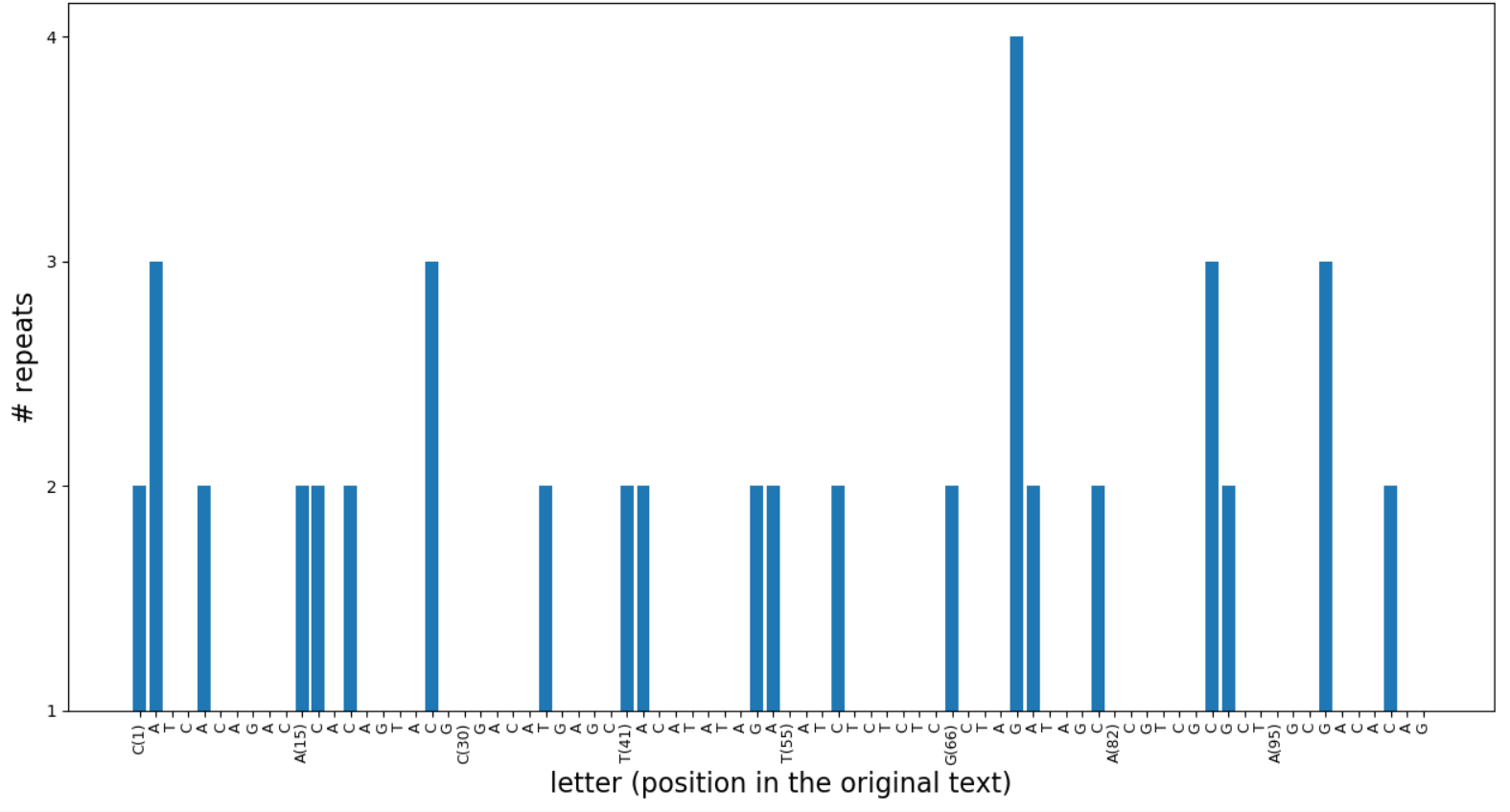 Manhattan Plot
Number of Repeats for All Letters in the Compressed Text
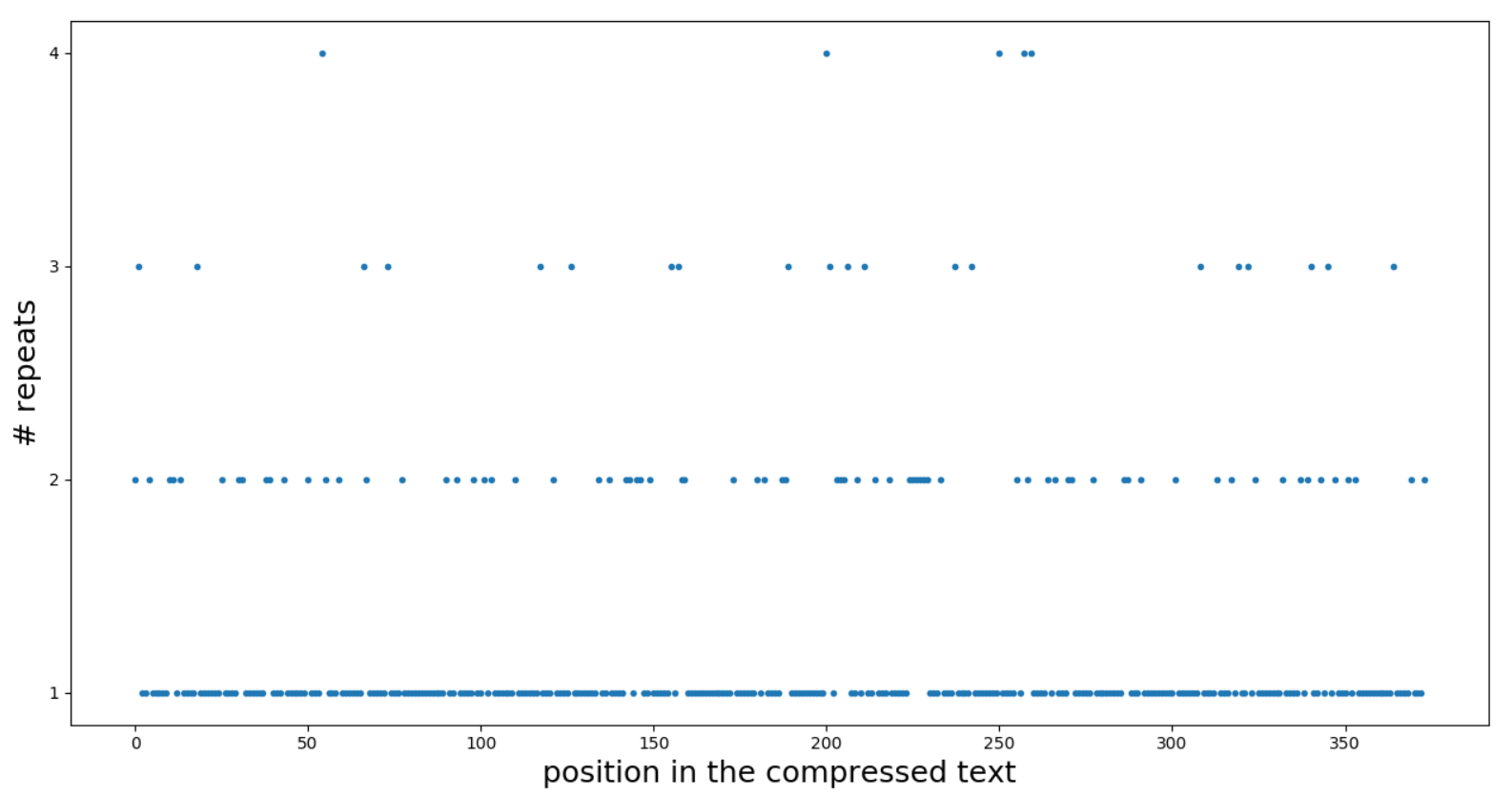 *All 501 letters in the sequence are used.
Frequency of Letters
Frequency of Letters-Compressed Sequence
Complete Expression
# symbols (letters + digits): 472
Complete compression factor: 94.02%
C,2,A,3,T,C,A,2,C,A,G,A,C,A,2,C,2,A,C,2,A,G,T,A,C,3,G,C,G,A,C,A,T,2,G,A,G,C,T,2,A,2,C,A,T,A,T,A,G,2,A,2,T,A,T,C,2,T,C,T,C,T,C,G,2,C,T,A,G,4,A,2,T,A,G,C,2,A,C,G,T,C,G,C,3,G,2,C,T,A,G,C,G,3,A,C,A,C,2,A,G,A,T,G,T,G,C,A,G,C,A,C,2,G,C,A,2,G,C,G,A,C,2,A,T,A,2,G,C,2,A,C,A,T,C,T,A,2,T,G,A,G,A,T,C,3,A,G,C,T,2,G,C,A,G,C,3,T,G,C,T,C,A,C,G,2,A,T,G,2,T,C,T,C,G,2,T,2,C,A,2,T,2,A,G,C,2,T,A,C,G,T,G,3,C,A,3,G,2,C,2,G,C,T,A,T,G,T,C,T,A,T,G,T,A,2,G,A,T,C,G,T,C,2,T,G,2,C,T,G,C,G,2,T,2,C,3,A,G,C,A,T,A,G,A,T,A,T,4,A,3,T,A,2,T,2,G,2,T,3,G,T,G,2,T,G,3,T,G,A,2,G,A,G,T,2,G,A,T,G,A,G,2,T,2,G,2,A,2,C,2,G,2,C,T,G,A,2,G,A,T,A,3,T,A,T,A,G,3,T,A,C,T,G,A,G,A,4,G,C,T,A,T,2,C,T,4,A,2,T,4,A,C,T,A,T,2,A,G,2,A,G,C,G,2,A,2,G,A,T,G,T,G,2,T,G,C,T,A,T,G,A,C,2,G,2,A,G,C,T,2,G,C,G,A,C,A,T,C,A,C,2,G,T,C,A,G,T,C,3,A,C,A,G,T,2,G,A,G,C,2,T,A,3,C,G,C,3,A,T,2,A,T,G,C,G,T,C,G,2,C,T,C,G,T,2,G,C,2,T,3,G,C,G,2,T,C,3,T,C,2,T,G,A,C,2,$,C,2,G,C,A,C,A,G,C,G,T,G,C,3,A,C,A,G,A,2,G,C,A,C,2
Complete Expression
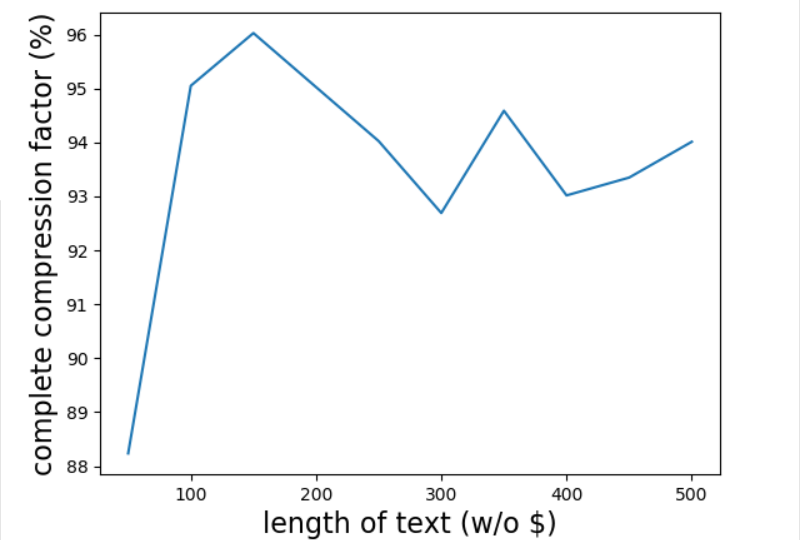 * A shorter sequence is the prefix 
of a longer one.
Summary
Number of Repeats for the All Letters in the Compressed Text
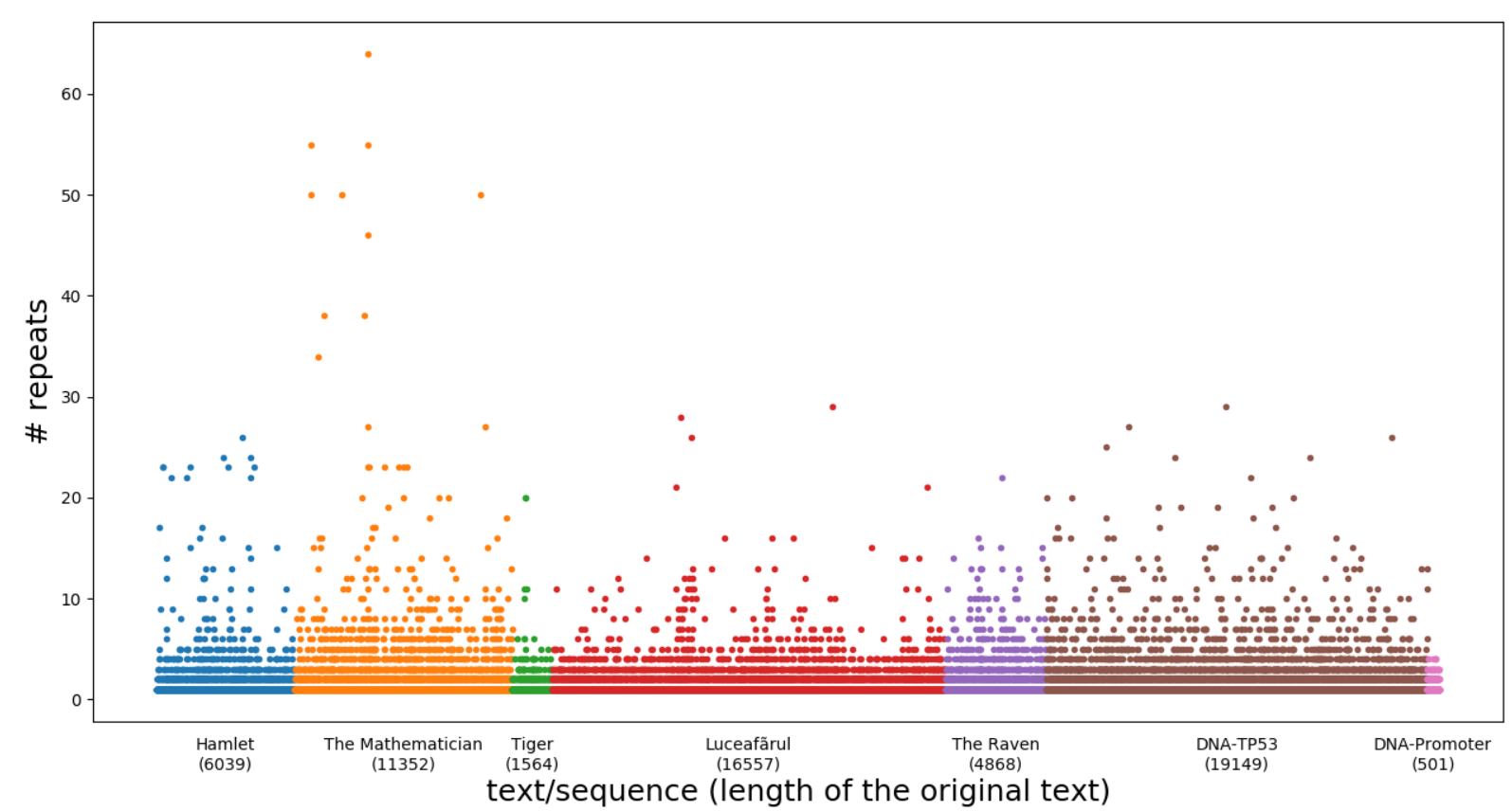 *All letters are used.
Summary
Longer texts tend to produce longer splits with consecutive letters.
73.87% splits have length = 1 (i.e. single letter with no repeats);      89.64% splits have lengths ≤ 2; 94.67% splits have lengths ≤ 3;      96.79% splits have lengths ≤ 4; 0.71% splits have lengths ≥ 10.
For any kind of text, the distribution of most splits has a long right tail.
When the length of a text increases, the complete compression factor does NOT necessarily decrease (e.g. Hamlet).